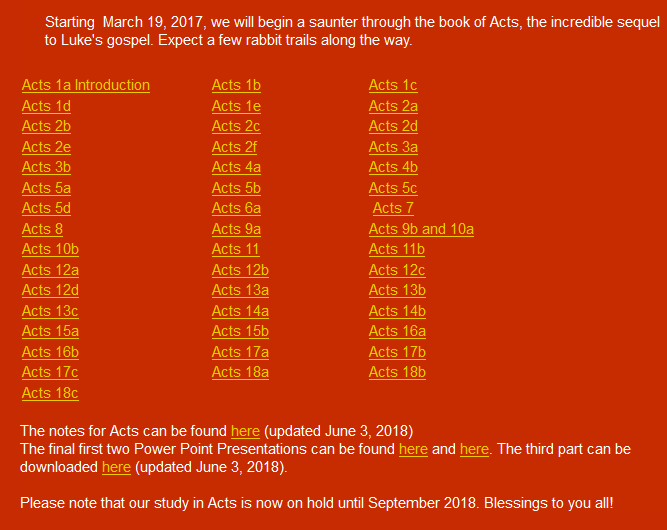 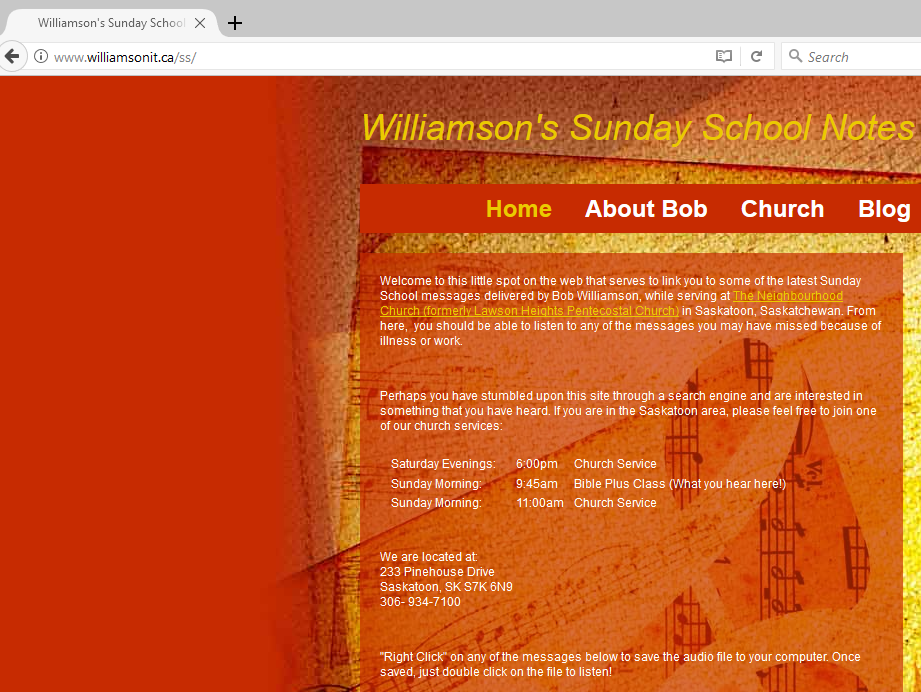 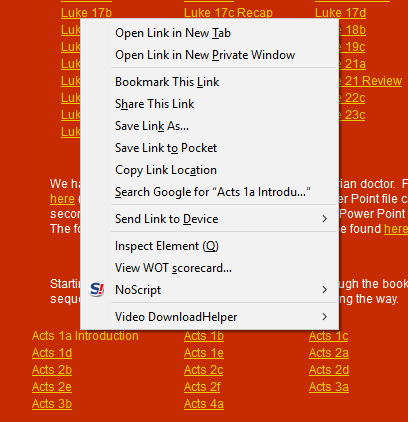 www.williamsonit.ca/ss
ACTS 1:1 - 8:1 	THE BIRTH OF THE CHURCH
			1:1 - 1:14		Introduction
			1:15 - 26		A new apostle is chosen
			2:1-13		The feast of Pentecost
			2:14-47		Peter’s first sermon
			3:1 - 4:31		Healing of a lame man
			4:32 - 5:11	Ananias and Sapphira
			5:12-42		The Apostles before the council
			6		The first deacons appointed
			7:1 - 8:1	Stephen’s defense and stoning

ACTS 8:1 - 11:18		PERSECUTION : SPREADS TO JUDEA AND SAMARIA
			8:1 - 25		The Samaritans respond to the Gospel
			8:26-40		Philip and the Ethiopian Treasurer
			9:1-31		Saul is converted to Christianity
			9:32-43		Peter at Lydda and Joppa
			10		Peter and Cornelius
			11:1-18		The Apostles approve Peter’s actions
ACTS 11:19 - 16:6	THE GOSPEL ADVANCES INTO SYRIA AND TURKEY
			11:19-30		The first Gentile Church at Antioch
			12		James is killed, Peter imprisoned
					Further Study: Prayer
			13, 14		Missionary Journey 1: Paul and Barnabas
					- Cyprus, Perga, Pisidian Antioch, 
					Iconium, Lystra, Derbe
					Further Study: Fasting
			15:1-35		The Council at Jerusalem

ACTS 16:6 - 19:41	PAUL TAKES THE GOSPEL TO EUROPE
			15:36 - 19:41	Missionary Journey 2 : Paul and Silas
 					- Philippi, Thyatira, Thessalonica, Beroea,
					Athens, Corinth, Ephesus
					Further Study: Gifts of the Spirit
					What is spiritual warfare?
					- Third missionary journey
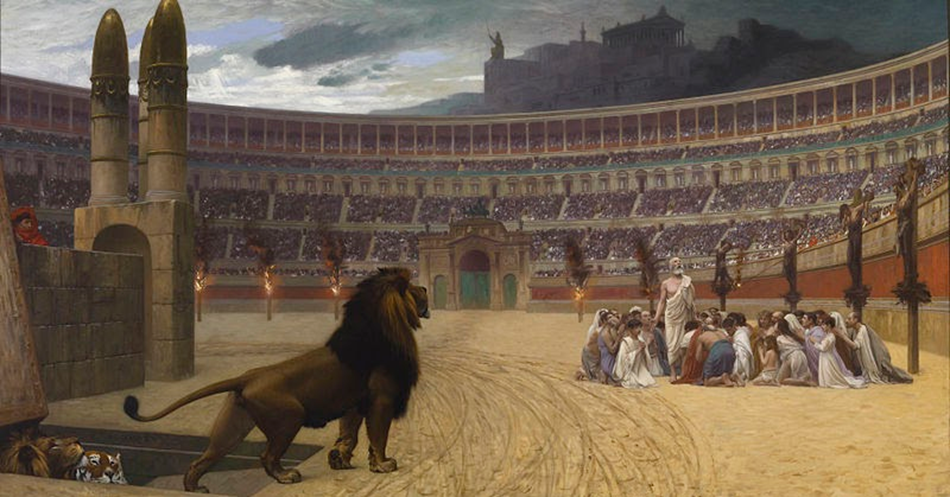 Is God Good?
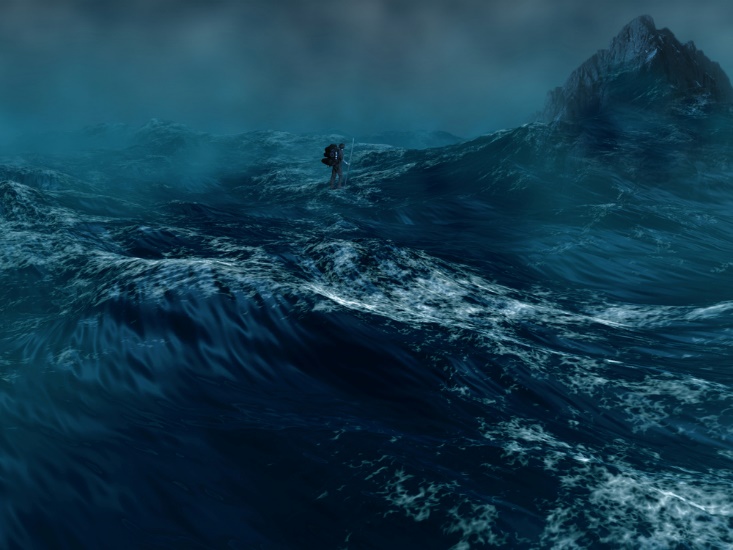 Is God Good?
He is all loving.

He is all powerful.

Evil exists. Bad things happen to good people.
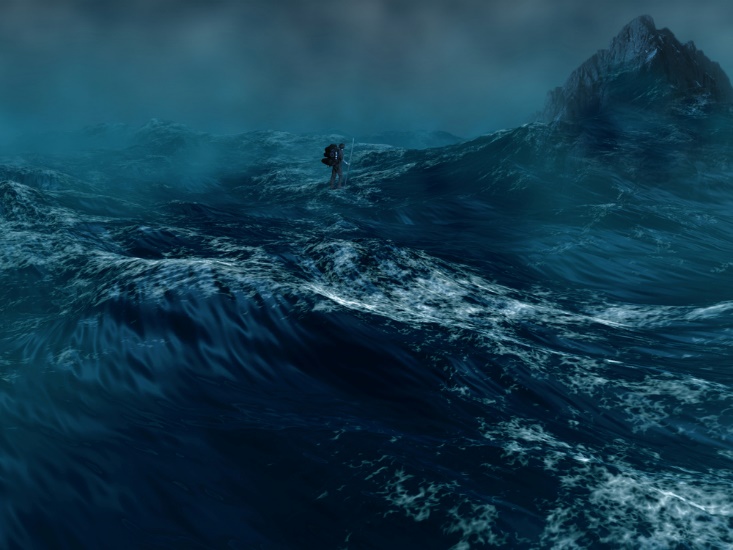 Is God Good?
He is all loving.

He is all powerful.

Evil exists. Bad things happen to good people.
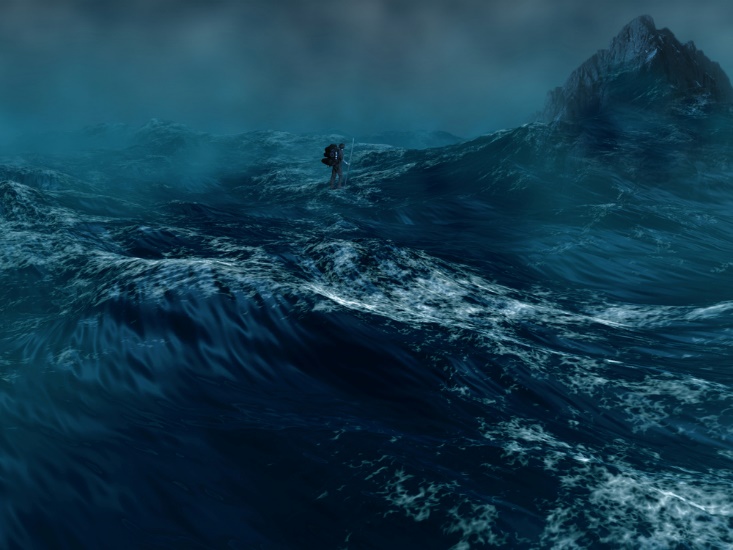 God is eternal.

God is all knowing.

God allows free will.
What does "good" mean?
ACTS 20 - 28		PAUL’S JOURNEY TO ROME
				20: 1-16	Paul sets out for Jerusalem
				20:17 - 21:14	Paul with the Ephesian Elders
				21:15 - 23:35	Paul is arrested in Jerusalem
				24		The defense before Felix
				25:1-12		The defense before Festus
				25:13 - 26:32	The defense before Agrippa 
 				27, 28		Paul’s boat trip, shipwreck, 
						arrival at Rome
						Further Study: Angelic realms
Paul's Third Missionary Journey (Acts 18:23-21:16)
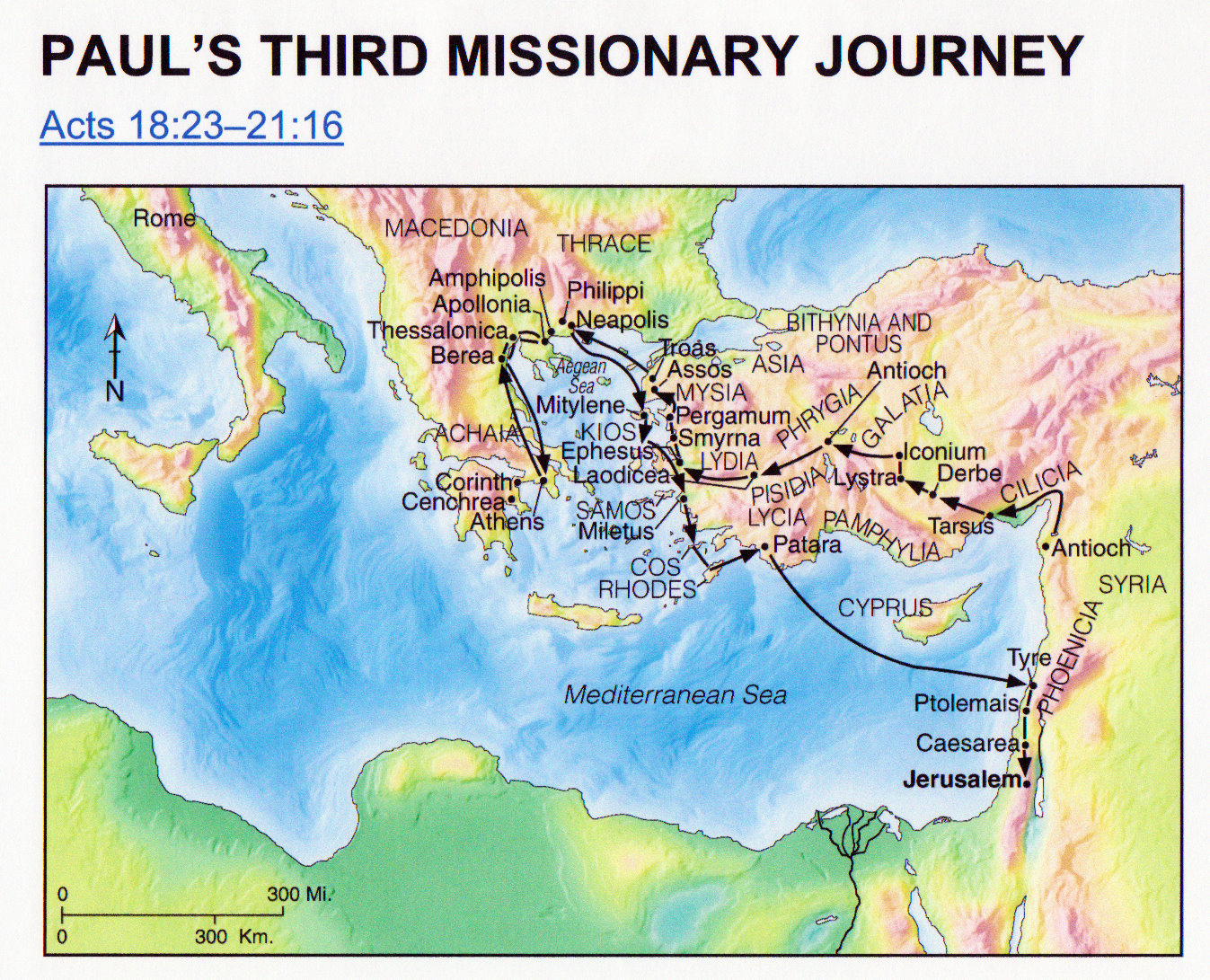 Paul's Third Missionary Journey (Acts 18:23-21:16)
Themes of this journey: growth and encouragement!
- Paul leaves from Antioch ... But will never return.
	God does not promise to leave us where He found us!
	Note also … no peer companion this time
- Apollos .. The torch is passed to the next generation
- No new churches … but strengthening
- Those that needed to let go of Paul
- Paul himself, on his journey to Jerusalem
	- this is not unlike that of Jesus
	- Paul will send two of his disciples to prepare the way … like Christ
	- He will receive prophecy that if he goes to Jerusalem … he will die. 
- Teaching required:
					- Apollos
					- Disciples re: Holy Spirit
					- Seven Sons of Sceva
Paul's Third Missionary Journey: Ephesus 
(Acts 18:24-25)
What made Apollos such a great teacher?
He came … he was present
He was learned, well instructed
He was passionate
He presented Christ clearly (pedagogy)
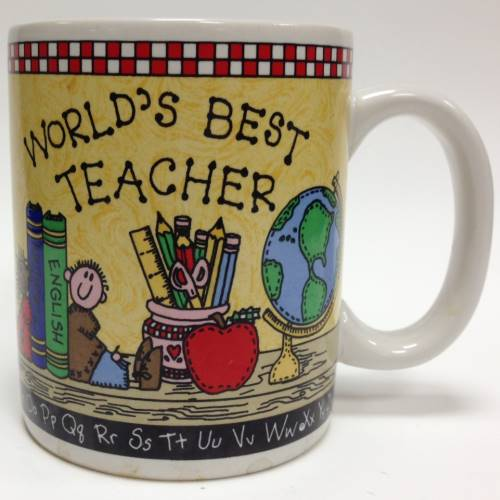 What made your favourite 
teachers special?
Paul's Third Missionary Journey: Ephesus 
(Acts 18:24-25)
Apollos went to Achaia …
1 Corinthians 3:5 (NIV)
 What, after all, is Apollos? And what is Paul? Only servants, through whom you came to believe—as the Lord has assigned 
to each his task.
1 Corinthians 16:12 (NIV)
 Now about our brother Apollos: 
I strongly urged him to go to you 
with the brothers. He was quite 
unwilling to go now, but he will go 
when he has the opportunity.
Real Change
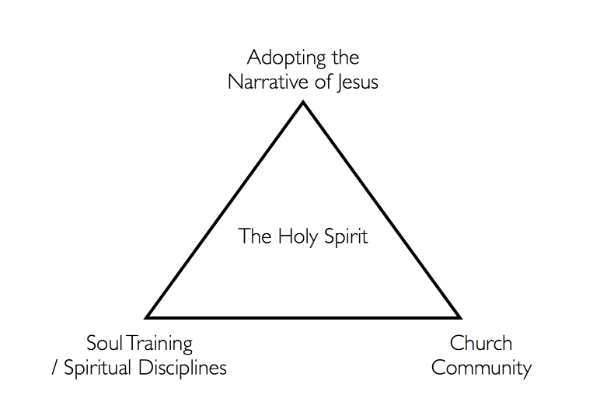 Power
1) Positional Power
	- what formal positions of power that God has entrusted me with
	- group leader, pastor etc. 
2) Personal Power
	- Education, experience, competencies, talents etc.
3) God Factor Power
	- To what degree to people look to me as a representative of God
	- Do they see me as a counselor? Spiritual wisdom?
4) Projected Power
	- what unmet needs in people do they project onto me?
	- who idealizes me from afar?
5) Relational Power
	- people that I have in relationship with me 
	for a period of time; these I have some 
	sway over
6) Cultural Power
	- age, race, gender, ethnicity or other 
	cultural effects
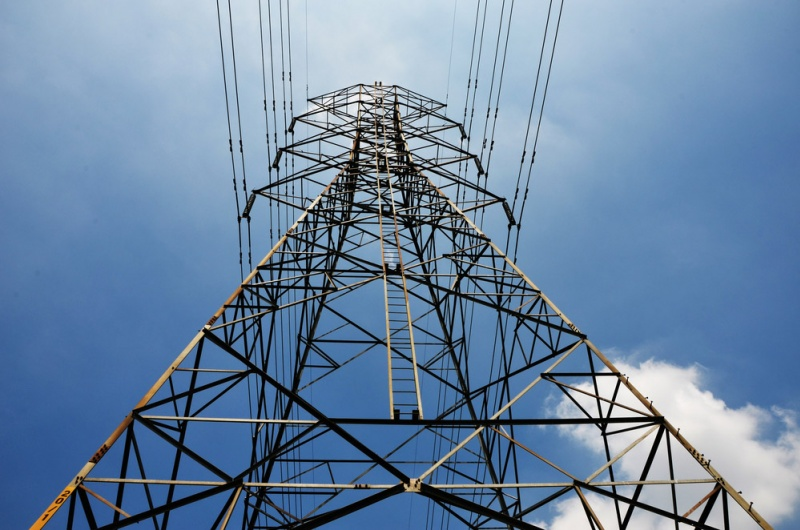 Paul's Third Missionary Journey: Ephesus
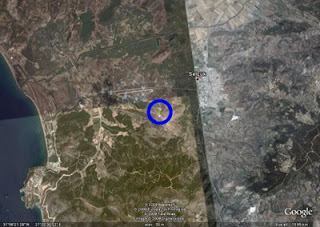 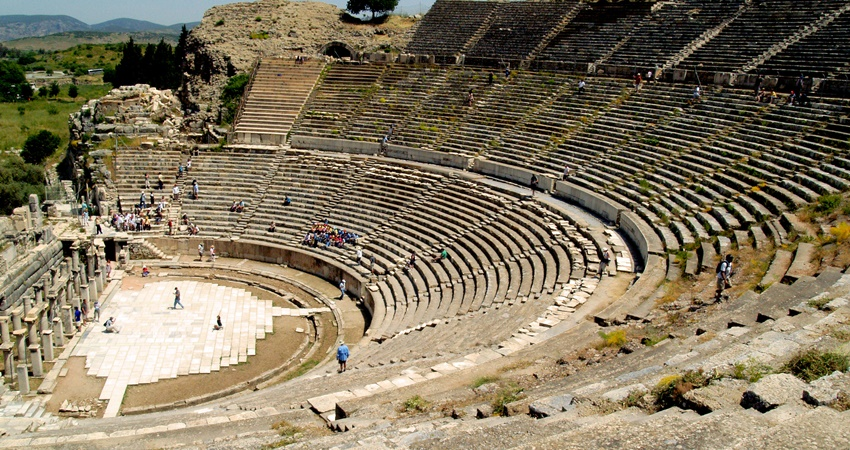 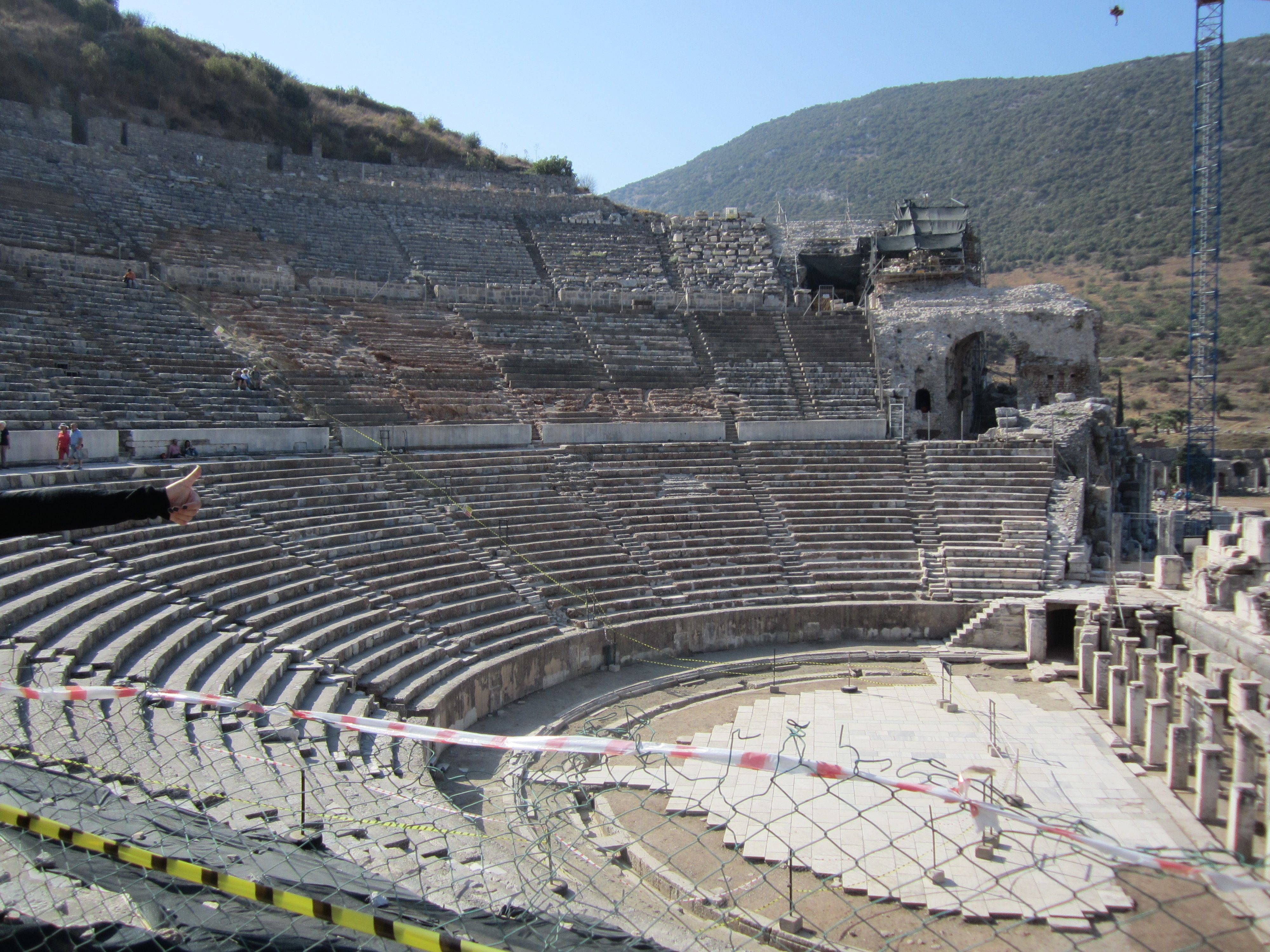 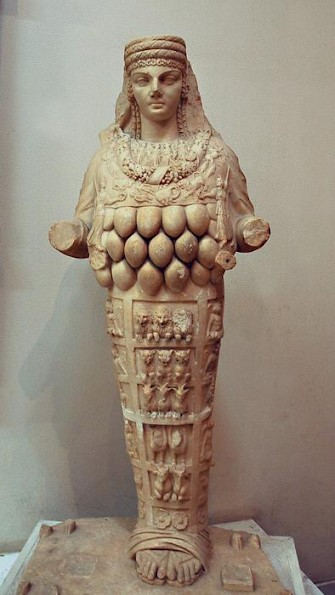 Paul's Third Missionary Journey: Ephesus
Temple of Artemis
The temple of Artemis was a key to the economic stability of Ephesus, for foreigners traveled there to 
worship and deposited money in the temple.
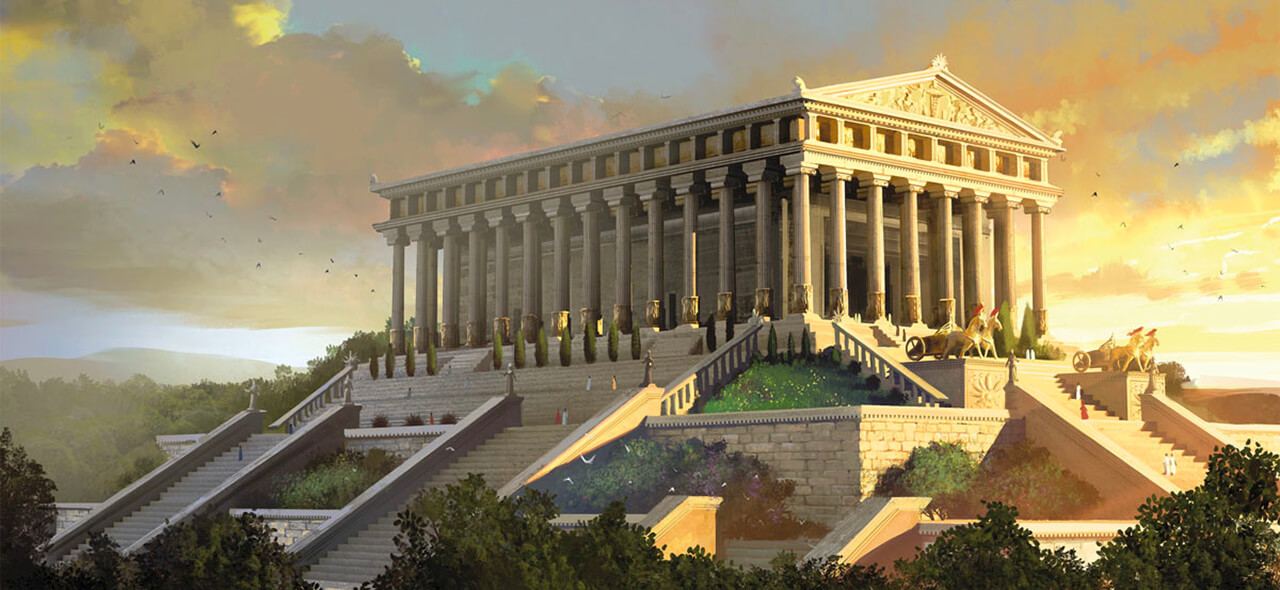 Paul's Third Missionary Journey: Ephesus
It is interesting to note that Paul’s strongest admonishments regarding spiritual
warfare occur in the Letter to Ephesus. The Ephesians were known for their
Magical enchantments and spells. 

During this time, it is likely that the seven churches of Revelation were founded. 

Putting The Power Encounters Into Context:
	a) The WORD of God should be paramount
	b) Christians should neither be obsessed nor fearful of the occult
	c) We do not seek for power encounters, but understand our authority 
		when they occur. 
	d) What might God have been trying to communicate using Paul’s sweat rags?

				Note that there was a complete break 
				with the cultic practices previously  enjoyed.

				The Gospel invades ALL areas of our lives
					- Where do Christians want to hold back?
					- Why?
Paul's Third Missionary Journey: Ephesus
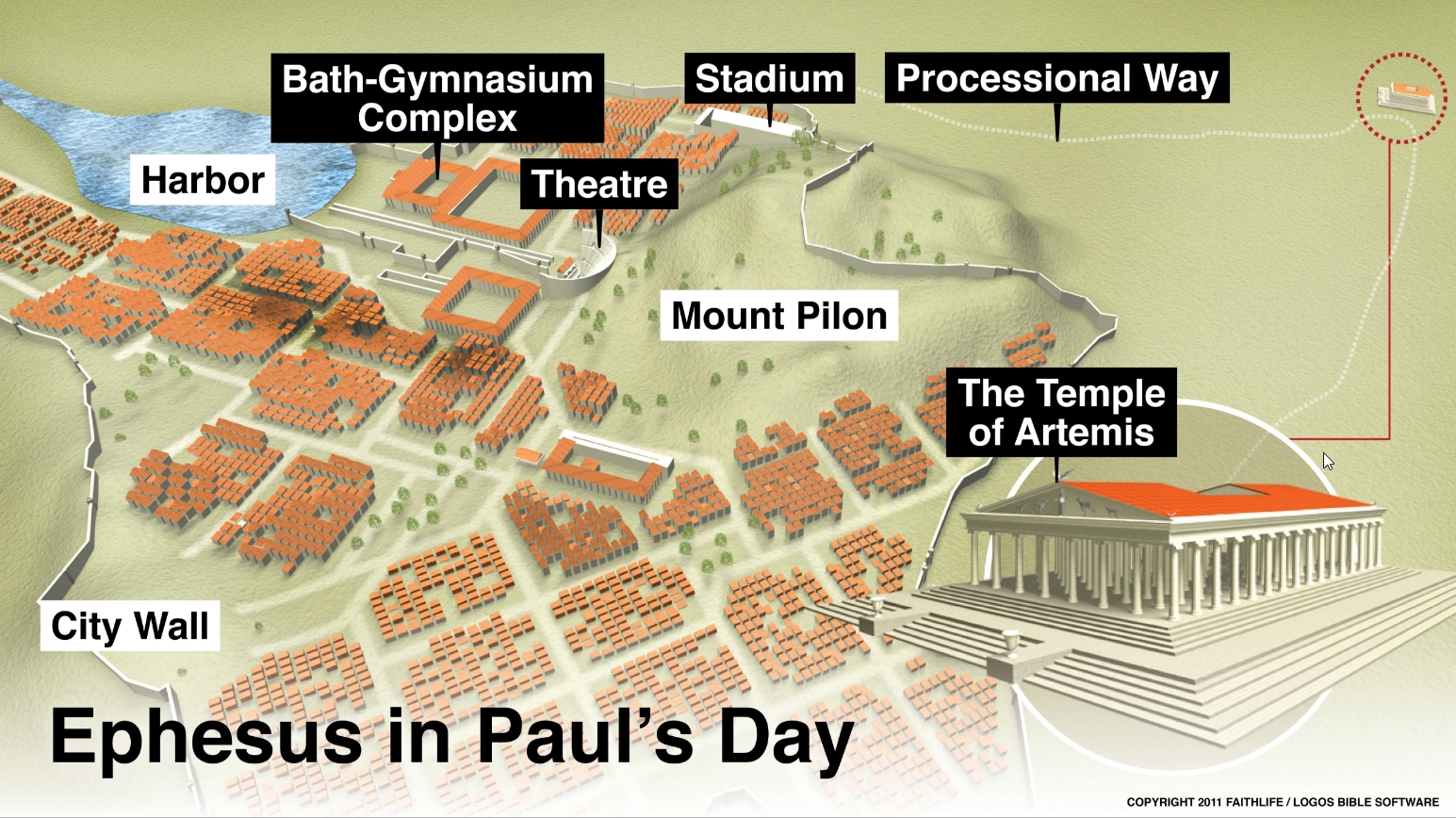 Paul's Third Missionary Journey: Ephesus
Lessons From A Riot …
1)  People often riot without even knowing why! It is in our nature to be rebellious
2)  The mob mentality is contagious
	- Note the language of national pride
3)  In this case … it was not religion that was the problem, but its effect
      on money and control
4)  Even Paul needed wise council from the godly and ungodly
5)  Antisemitism is alive … even then
6) One does not need to show a ton of negativity towards ideas that are false
				- Promote what is GOOD!
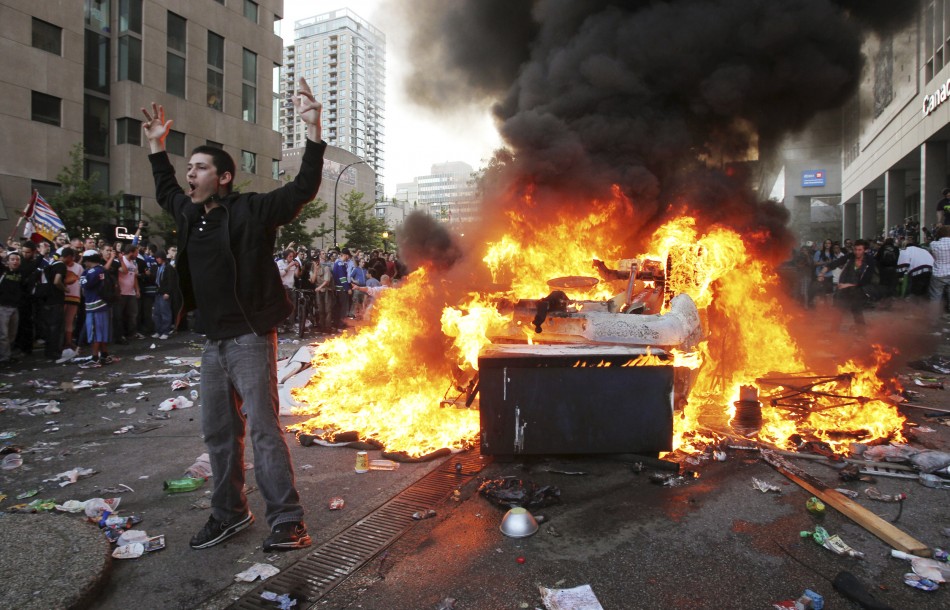 Paul's Third Missionary Journey: Ephesus
Should evangelism be needs based or truth based?
Needs:
1) To meet needs does demonstrate love. 
2) We are commanded to do good.
3) Jesus did many good deeds and did not necessarily tie them to a truth claim
4) Yet, Christ came to bear witness to the truth (John 18:37)
5) Preaching is the common way people are saved.
6) Paul debates, attempts to convince, refutes ….
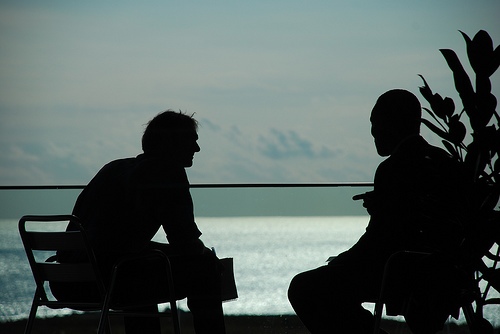 Truth:
1) Is faith without works dead?
2) Are words enough?
3) What happens when good works stop?
Paul's Third Missionary Journey (Acts 18:23-21:16)
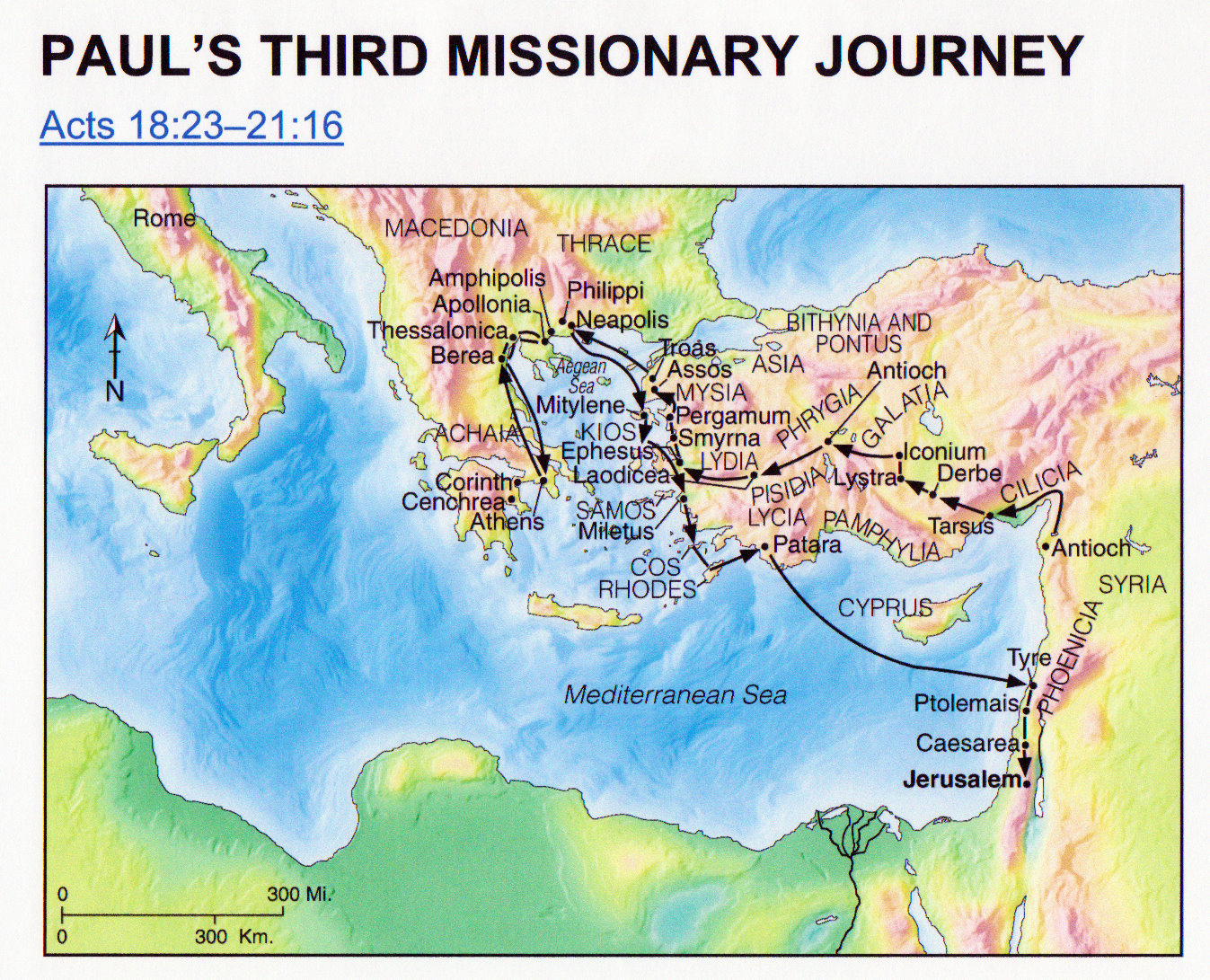 Paul's Third Missionary Journey: Greece (20:1-12)
The Power Of Encouragement
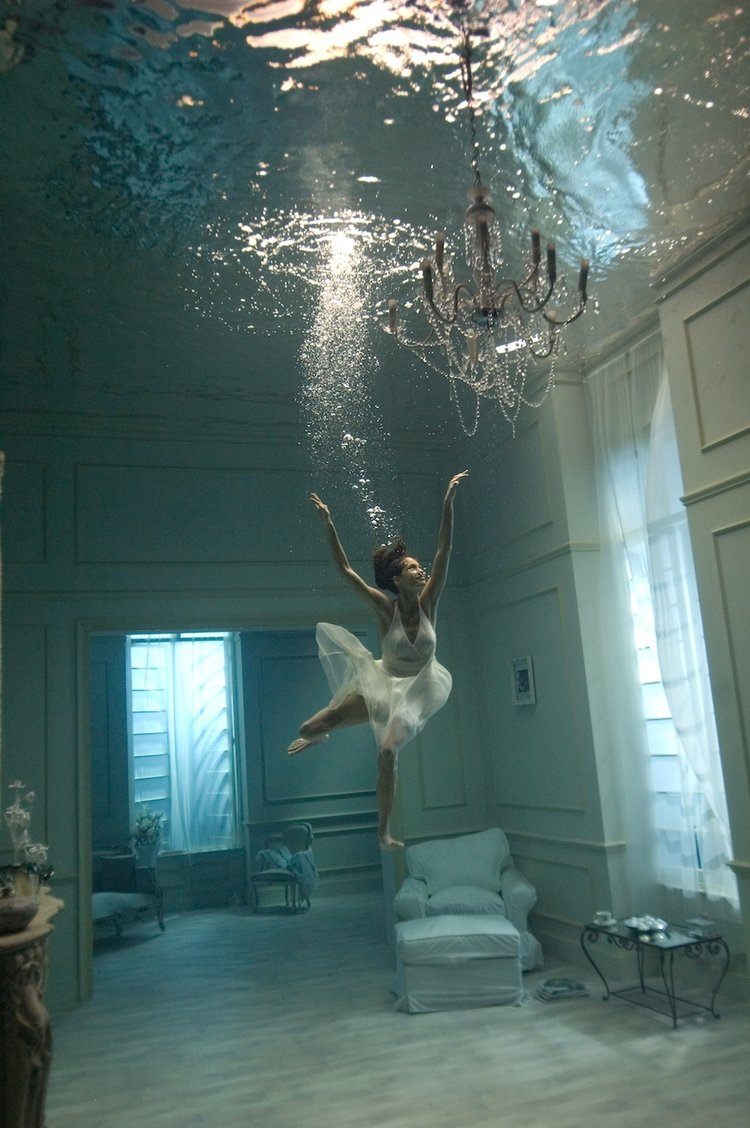 Encouragement is like oxygen 
to the human spirit. 

Don't forget that you are 
carrying someone else's air.

Encourage them. 
Help them breathe!
Paul's Third Missionary Journey: Greece (20:1-12)
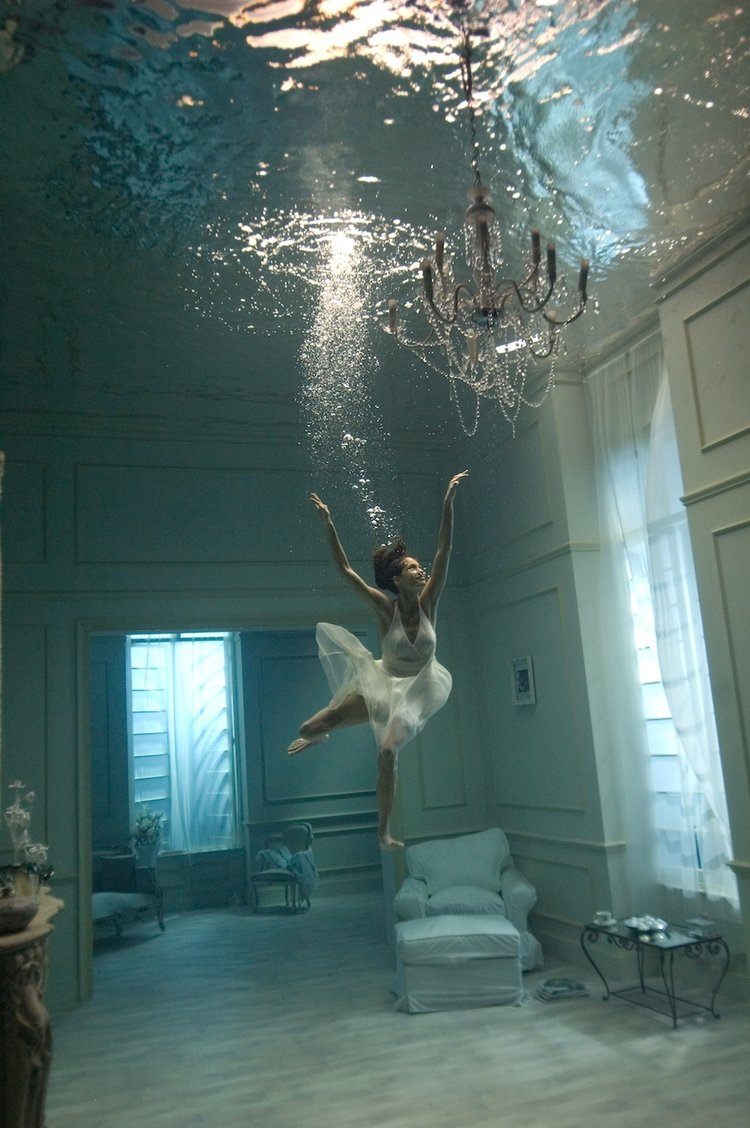 The Power Of Encouragement
Paul will write 2 Corinthians here

Note his traveling companions are
from many of the churches he 
planted! Perhaps they represented
those churches that donated to the
saints of Jerusalem.

Note the new “we” section, starting
in 20:5. We have not heard this 
since 16:16.
Paul's Third Missionary Journey: Greece (20:1-12)
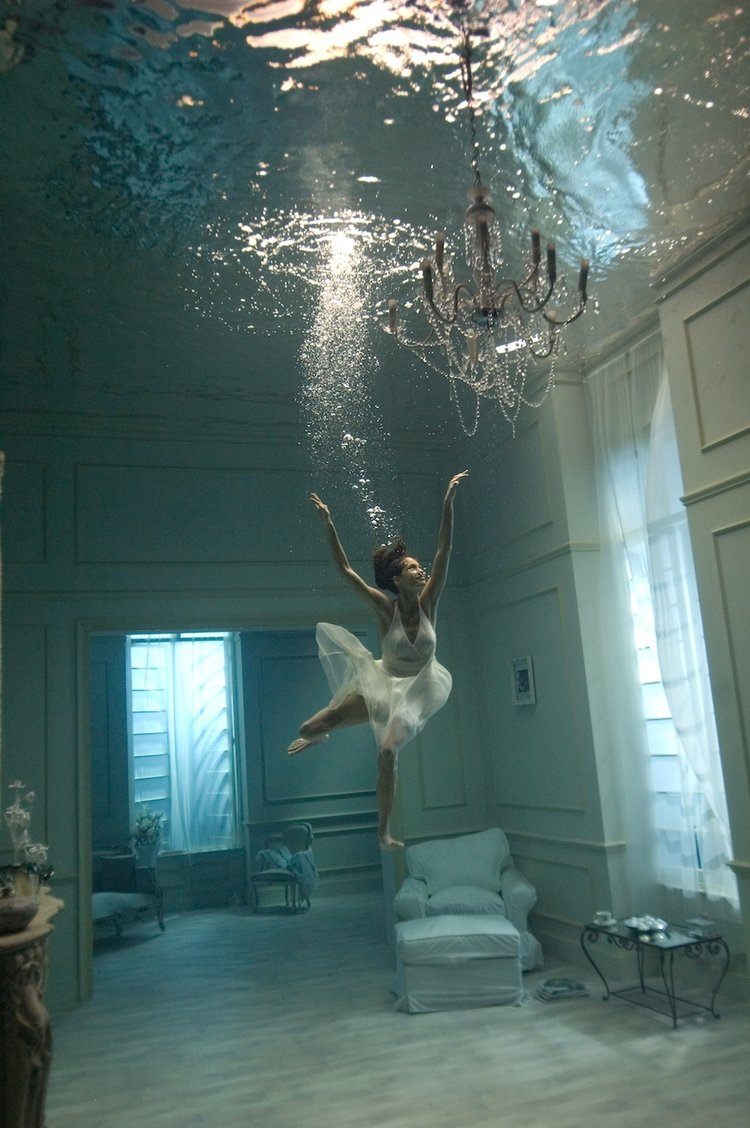 The Power Of Encouragement
2Cor. 2:12-13
Now when I went to Troas to preach the 
gospel of Christ and found that the Lord had 
opened a door for me, I still had no peace of mind,
because I did not find my brother Titus there. 
So I said goodbye to them and went on to 
Macedonia.
2 Co 7:5–7
For when we came into Macedonia, we had no 
rest, but we were harassed at every turn—conflicts 
on the outside, fears within. But God, who comforts 
the downcast, comforted us by the coming of 
Titus, and not only by his coming but also by the 
comfort you had given him. He told us about your 
longing for me, your deep sorrow, your ardent 
concern for me, so that my joy was greater than ever.
Paul's Third Missionary Journey: Eutychus (7-12)
Be careful where you sit. God’s protection is great, but foolishness still brings tragedy.

Eutychus was in the right place at the right time. We should not be hard on him.

God honored him in his healing.

Healing requires proximity … the elder to the younger (in this case)

At the beginning of Luke’s writing, we have the story of the shepherds who blessed
						in their nighttime vigil, 
						as well as Anna.

						At the end, we see the disciples
						sleeping during Jesus’ prayer
						vigil. Night does not always
						bring bad things!
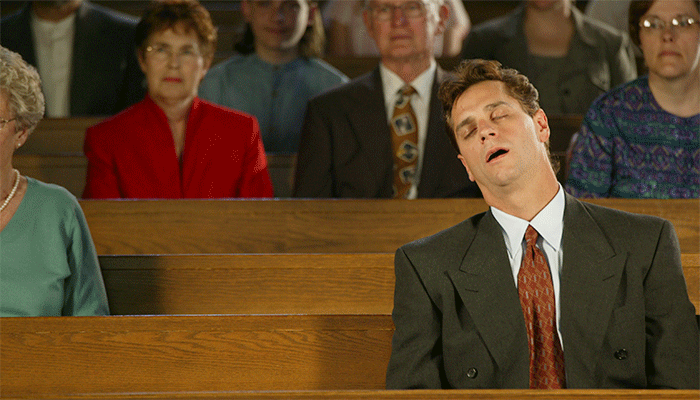 Paul's Third Missionary Journey: Greece (20:13-15)
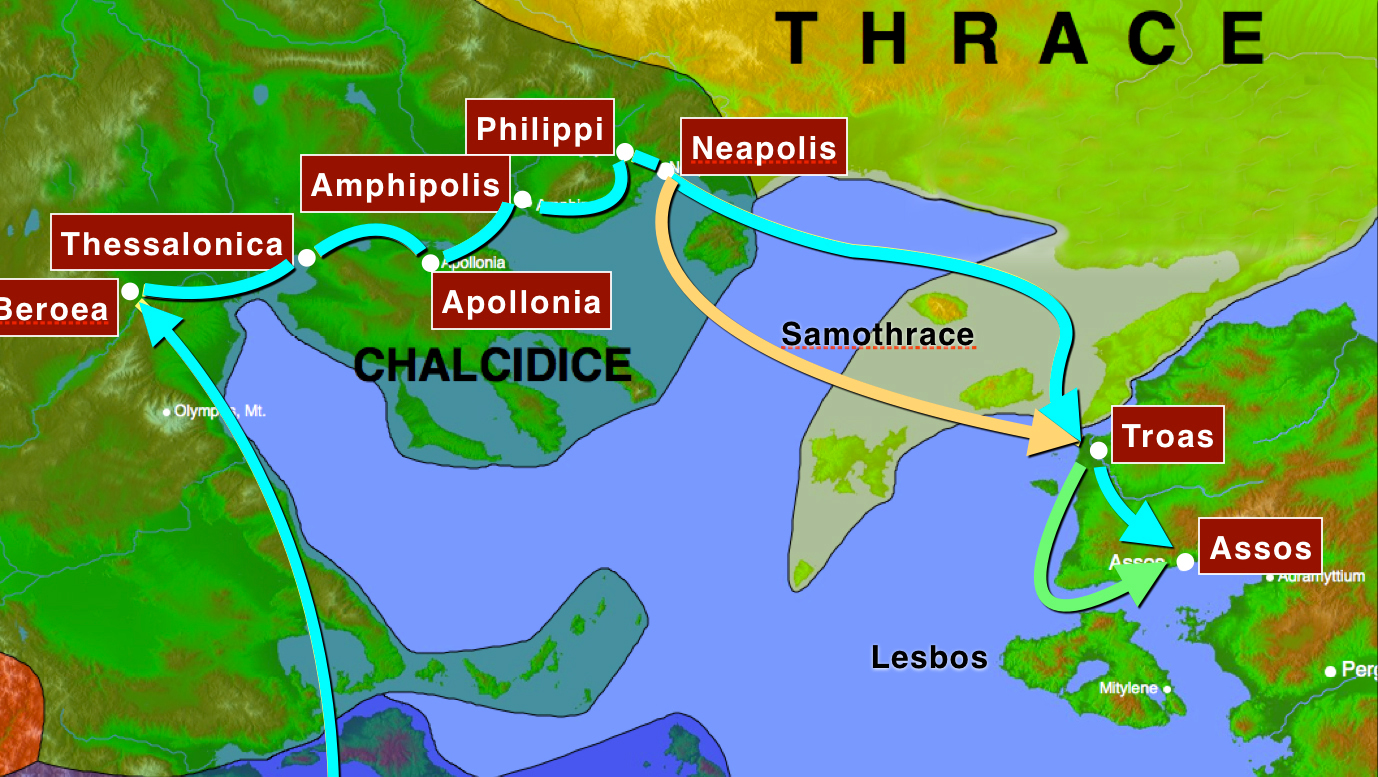 Paul's Third Missionary Journey: Greece (20:13-15)
Alone with God
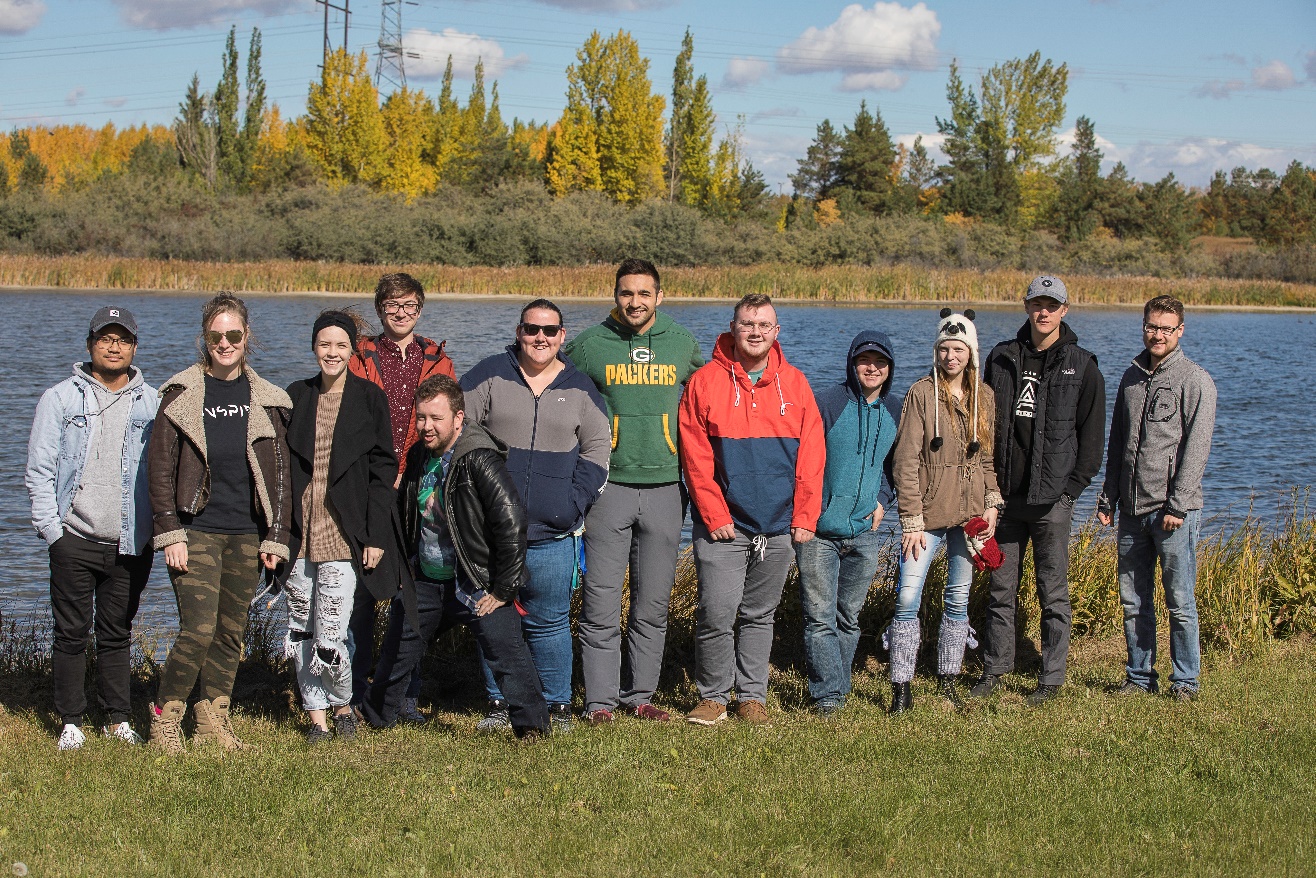 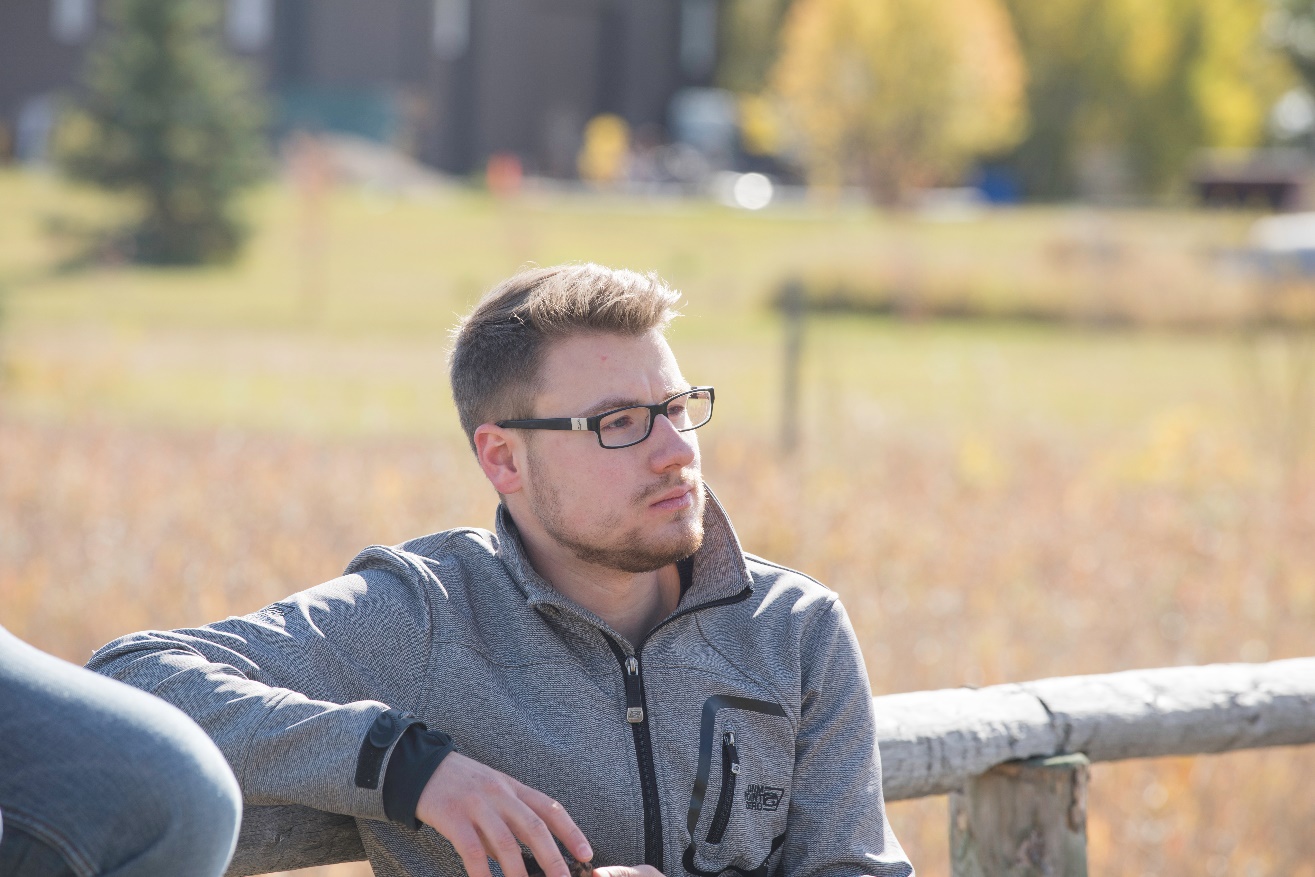 Paul's Third Missionary Journey (Acts 18:23-21:16)
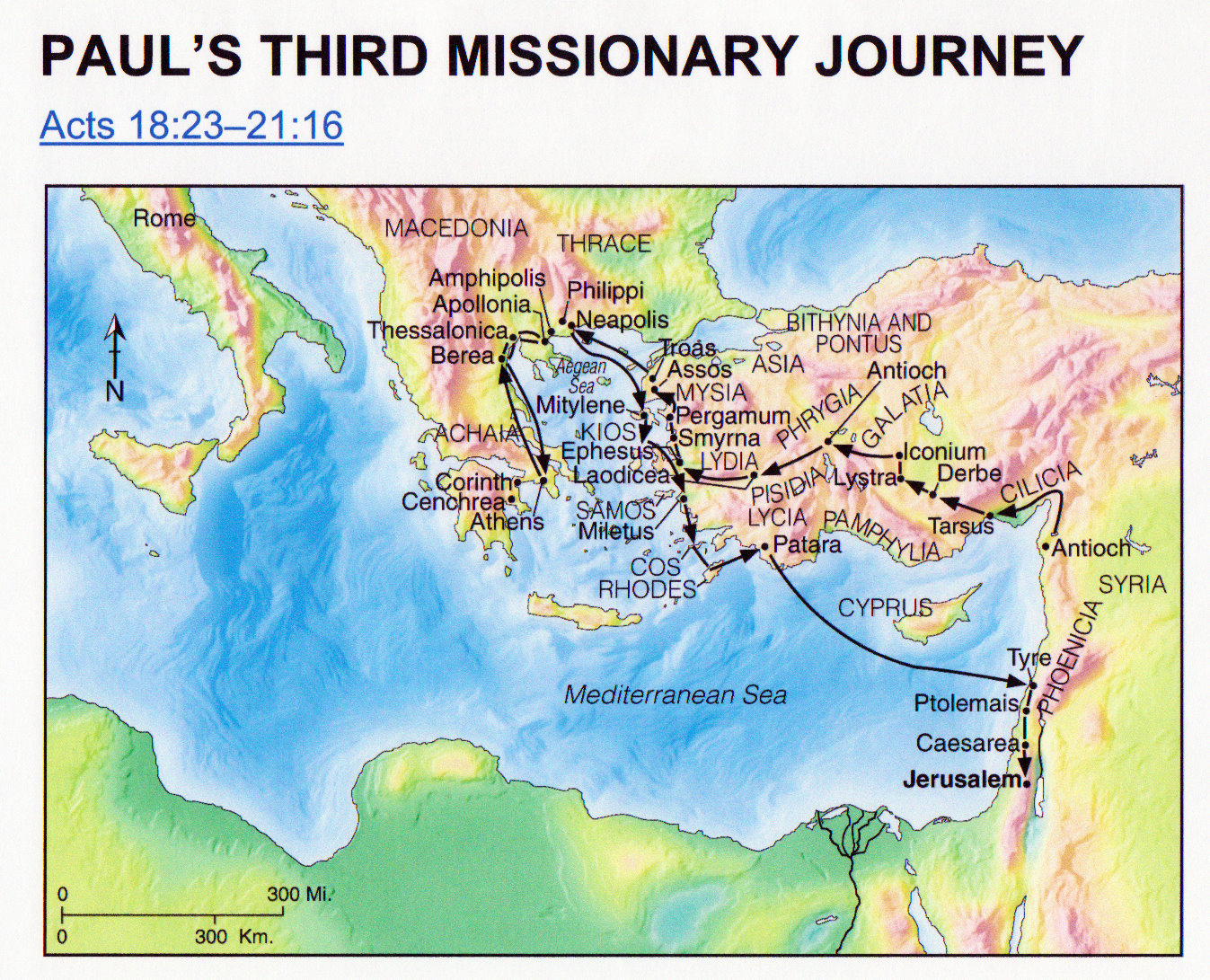 Paul's Third Missionary Journey: Elders (20:16-38)
To Identify with …
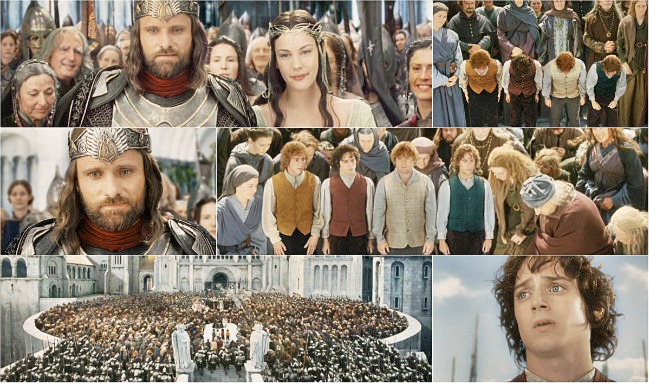 Paul's Third Missionary Journey: Elders (20:16-38)
Paul identified with the people, 

living among them (v. 18), 
serving God with humility and tears (v. 19)
going from house to house (v. 20). 

This enabled him to know what they needed to hear, so that he was able to preach 
everything that was helpful to them (v. 20a). 

He obviously had what might be called an openhearted approach to ministry. This is 
						why he could spend a whole 
						night chatting with the 
						believers in Troas and this is 
						why he shed so many tears 
						among the Ephesians 
						(vv. 19, 31).
Kerygma
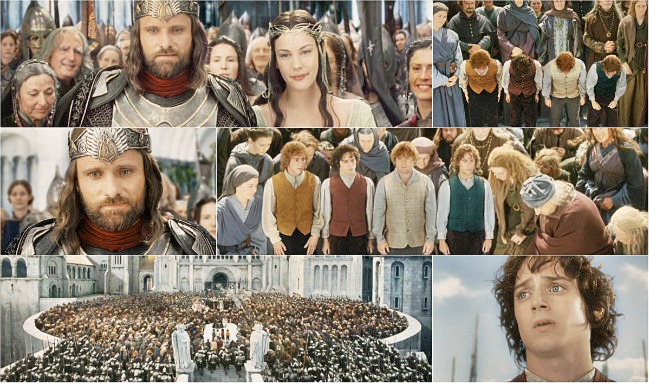 Paul's Third Missionary Journey: Elders (20:16-38)
Verses 20 -21	Repentance and faith
		Actions and words are congruent!

Verses 22 -23 	Led by the Spirit means walking into the unknown.
		Committed to suffering if that is what it takes.

Verses 25-31	Personal responsibility to preach … 
		Personal responsibility to receive …
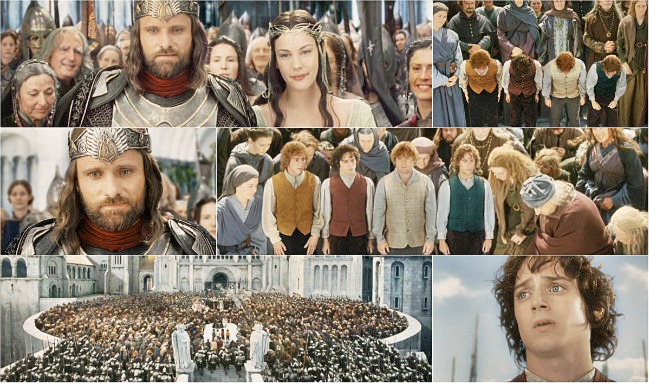 Kerygma
Paul's Third Missionary Journey: Elders (20:16-38)
Verses 32 – 38		Committed to the Lord
			Paul calls them to live as he lives!
Kerygma
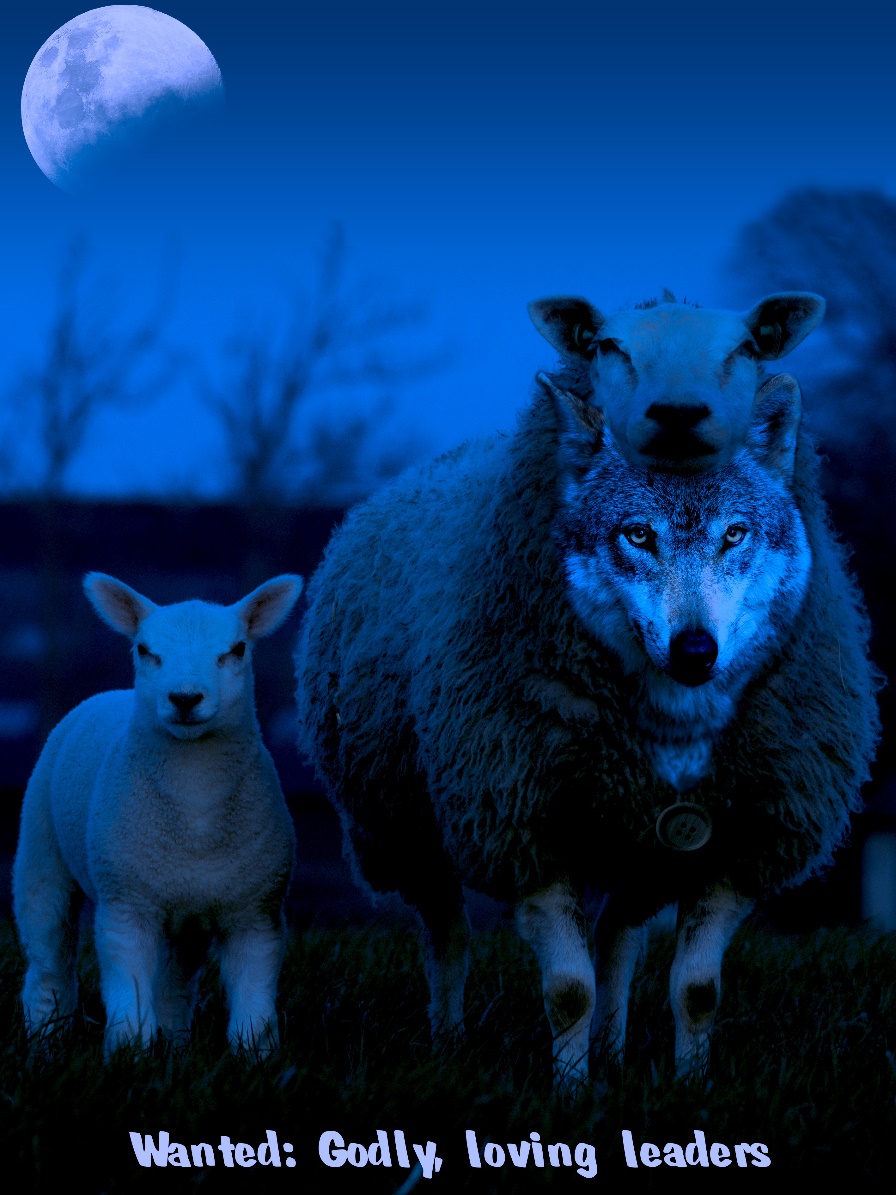 God’s representatives are often rejected by their own people. 
This passage speaks a word of comfort and challenge to all 
those who in obedience to God are living as pilgrims, are 
paying the price of obedience, and are rejected by those who 
should know better. Jesus “came to that which was his own, 
but his own did not receive him” (John 1:11). We should not 
expect anything different for ourselves. Jesus said, “ ‘No 
servant is greater than his master.’ If they persecuted me, they 
will persecute you also.” But Jesus said immediately 
thereafter: “If they obeyed my teaching, they will obey yours 
also” (John 15:20). Along with disappointments will be a few 
successes that make the price paid worthwhile.
Paul's Third Missionary Journey: Elders (20:16-38)
Final thoughts on encouragement! How? 

A) Through his presence … he encouraged … Paul WENT.
	- Yes, this makes us vulnerable to being hurt!
B) Through his words …
	- What he said, how he said it, when it said it. 
C) Through his actions
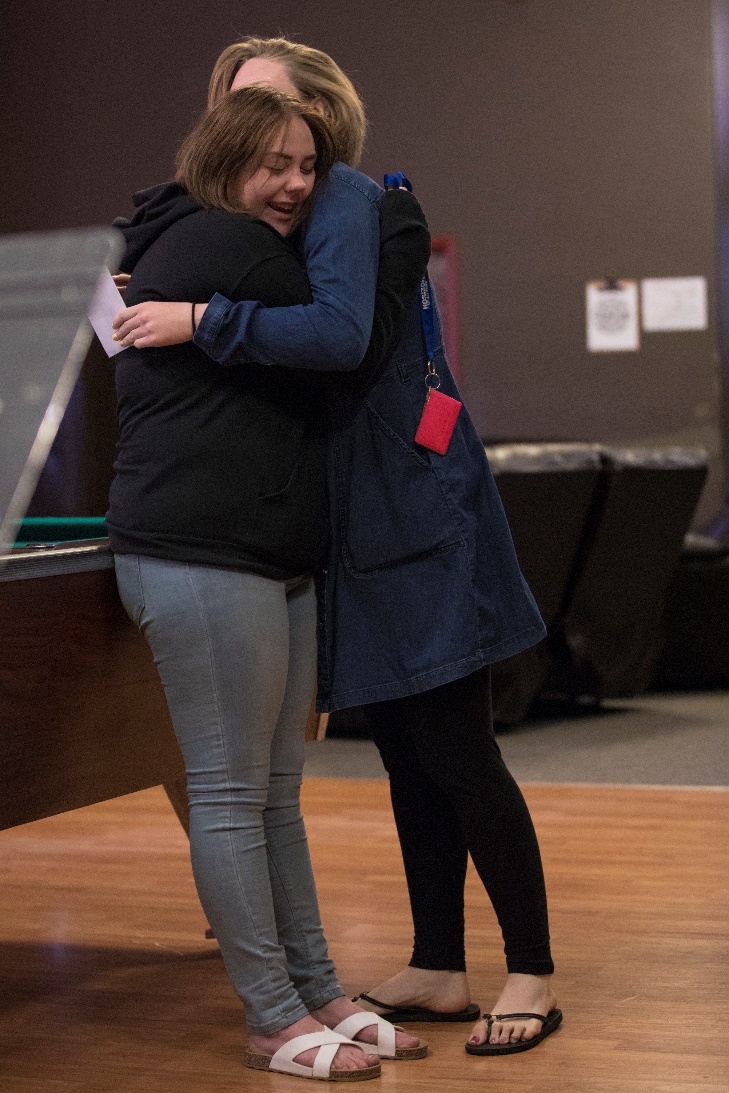 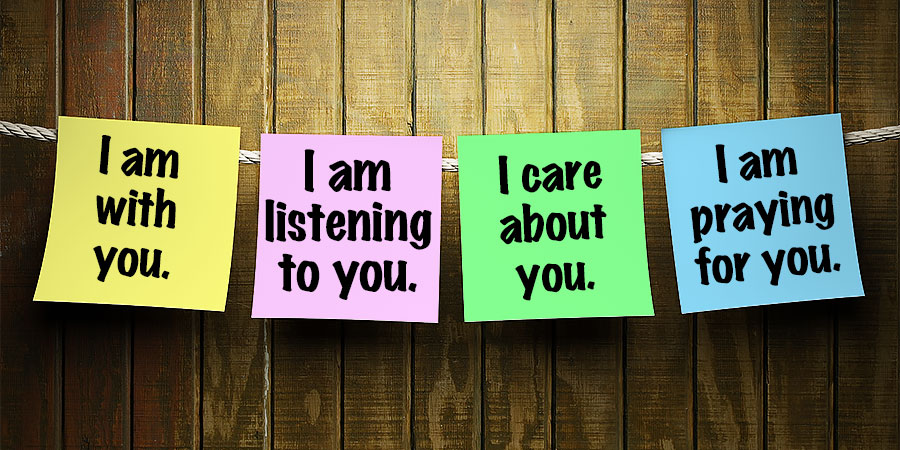 Paul's Third Missionary Journey (Acts 18:23-21:16)
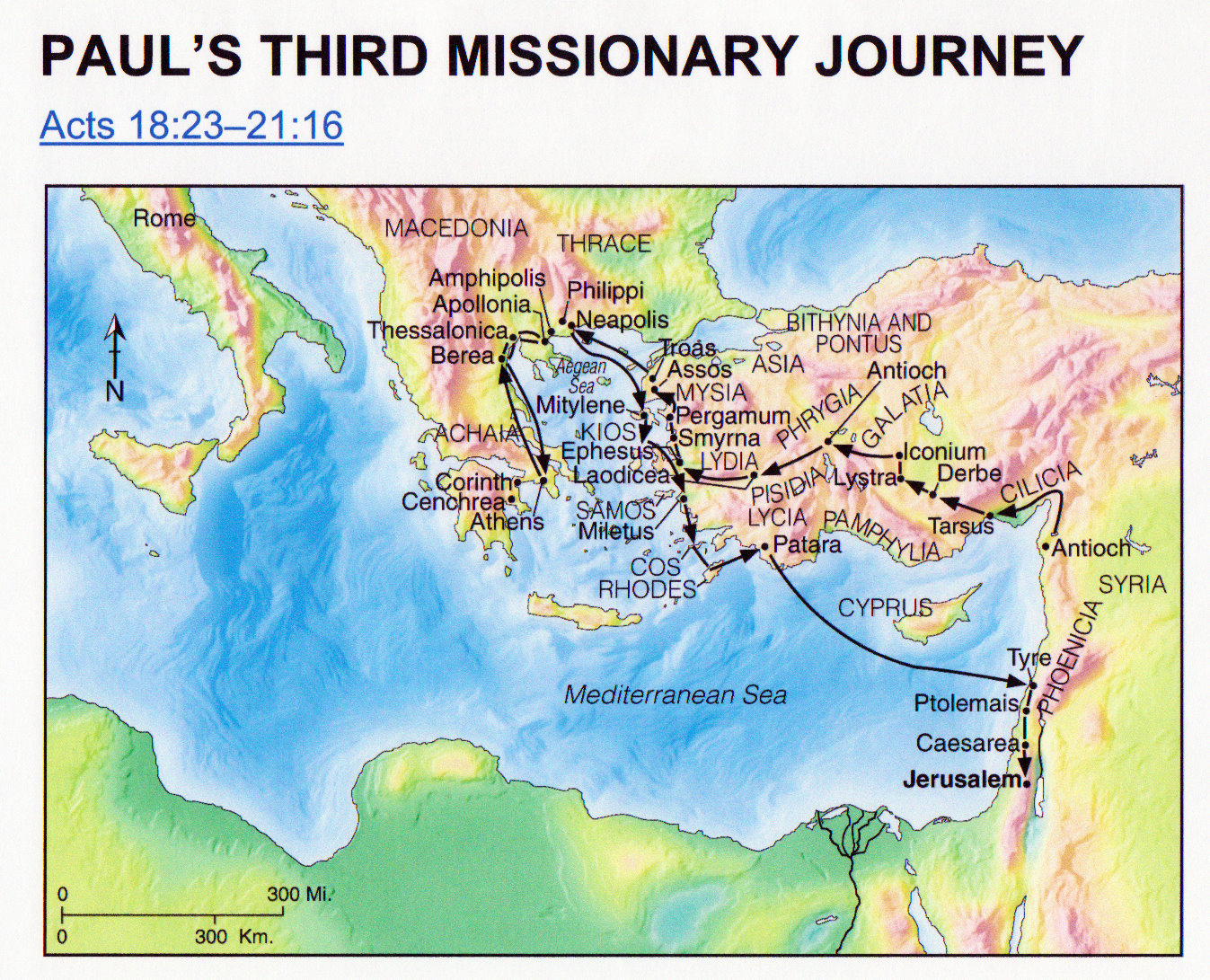 Paul's Third Missionary Journey (Acts 21:1-14)
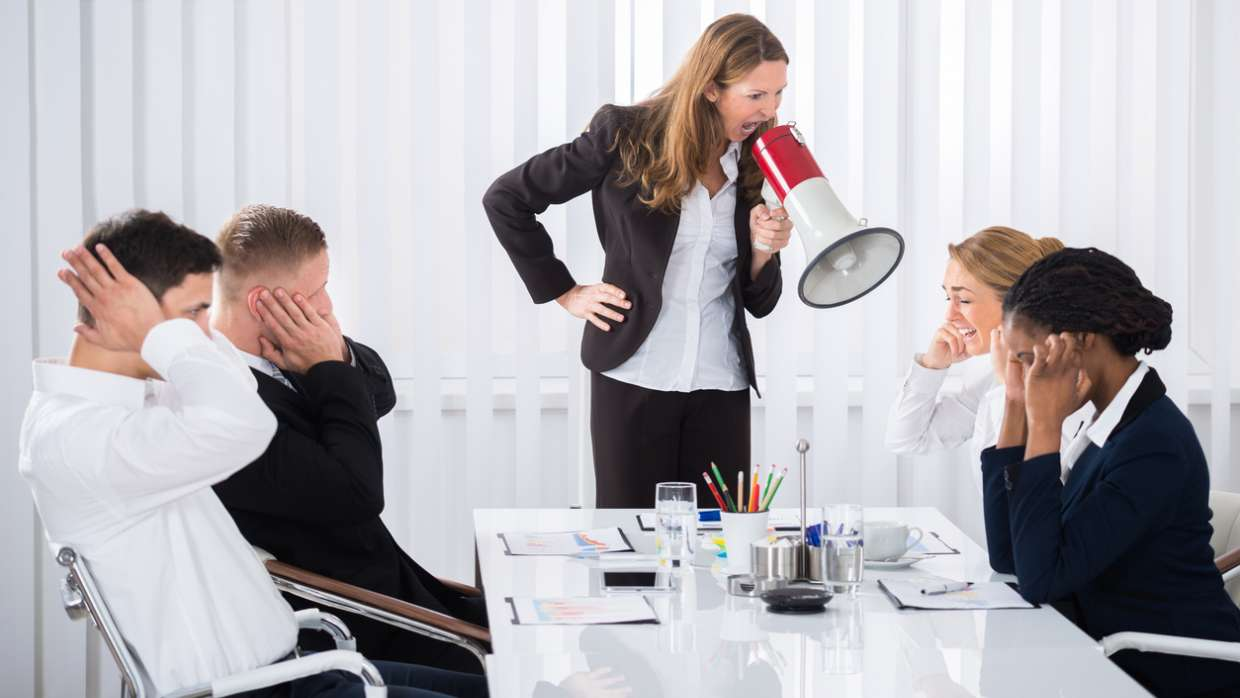 Who is right?

1) The Spirit?

2) Paul??

3) The disciples???
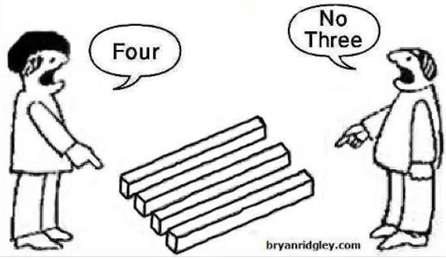 Should Paul go 
to Jerusalem?
Paul's Third Missionary Journey (Acts 21:1-14)
Discerning the future is hard.
	- Why does God allow this confusion?
	- Agabus was right in 11:28, but not quite in 21:11.
	- How should we respond to personal, predictive prophecy?
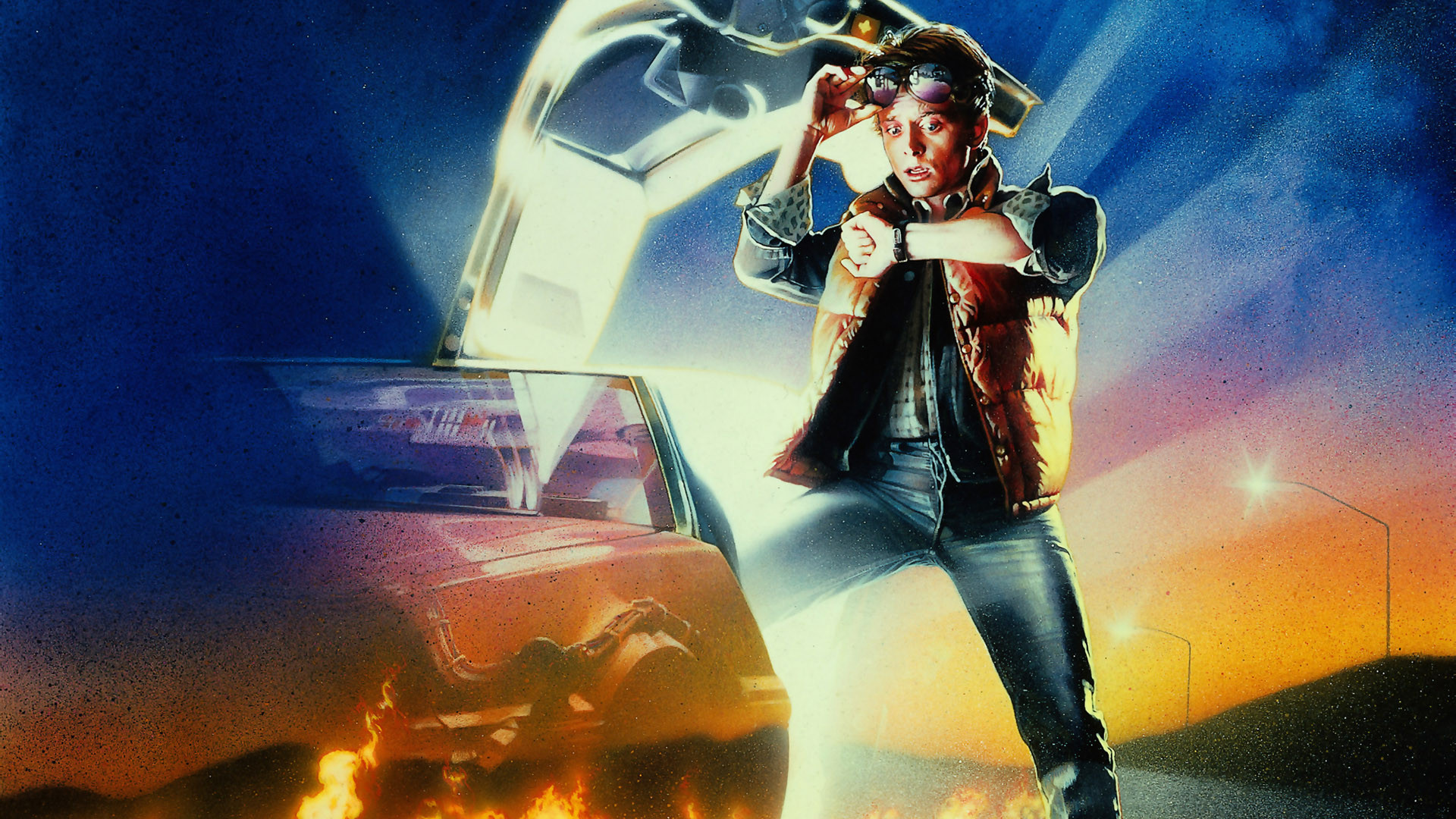 Paul's Third Missionary Journey (Acts 21:1-14)
Note the incredible, warm community life illustrated here
- Even new friends at Tyre were compassionate. 
- In verse 12, even Paul’s companions were swayed.
- Note Paul’s response (13-14)
	- It is raw, honest, open …  requirement for true 
	   community.
- When heroes do the work that MAKES them heroes, it often appears
   as hard, radical, strange and unnecessary.
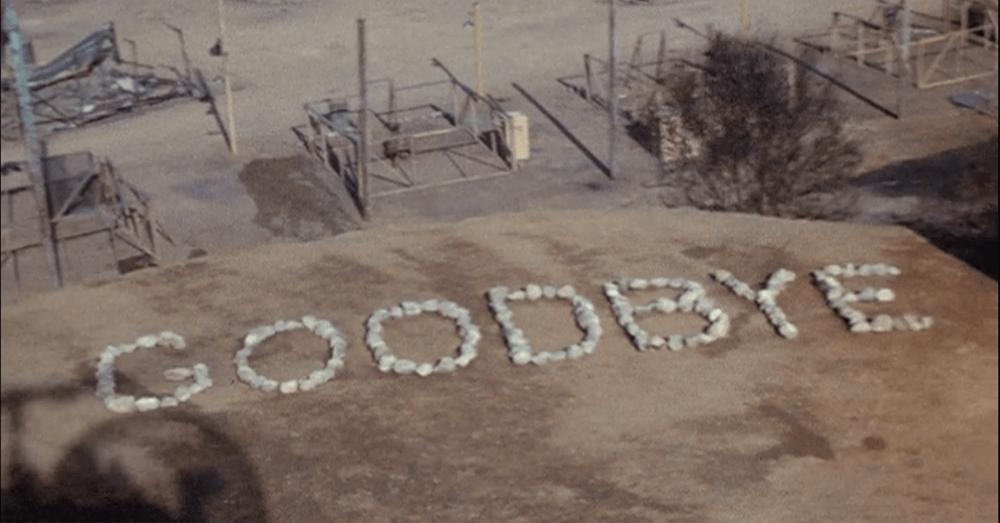 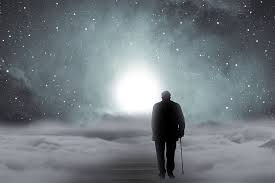 Paul's Third Missionary Journey (Acts 21:1-14)
- Is it possible to go overboard with the doctrine of “being all things to all 
men” (1Corith. 9:22)
- Is it possible that the Apostles were having trouble discipling the Jewish converts (20-22)
- The four other men were completing a Nazirite vow.
- Do you think that Paul was in agreement with the plan?
- The fruit of this plan was the jailing of Paul. Did the Apostles miss the will of God here?
- Do you think that Paul held bitterness towards the church for the execution of  this plan?
- According to William Barclay, “There is a time that compromise is a sign of 
strength, not weakness”.  Agree?
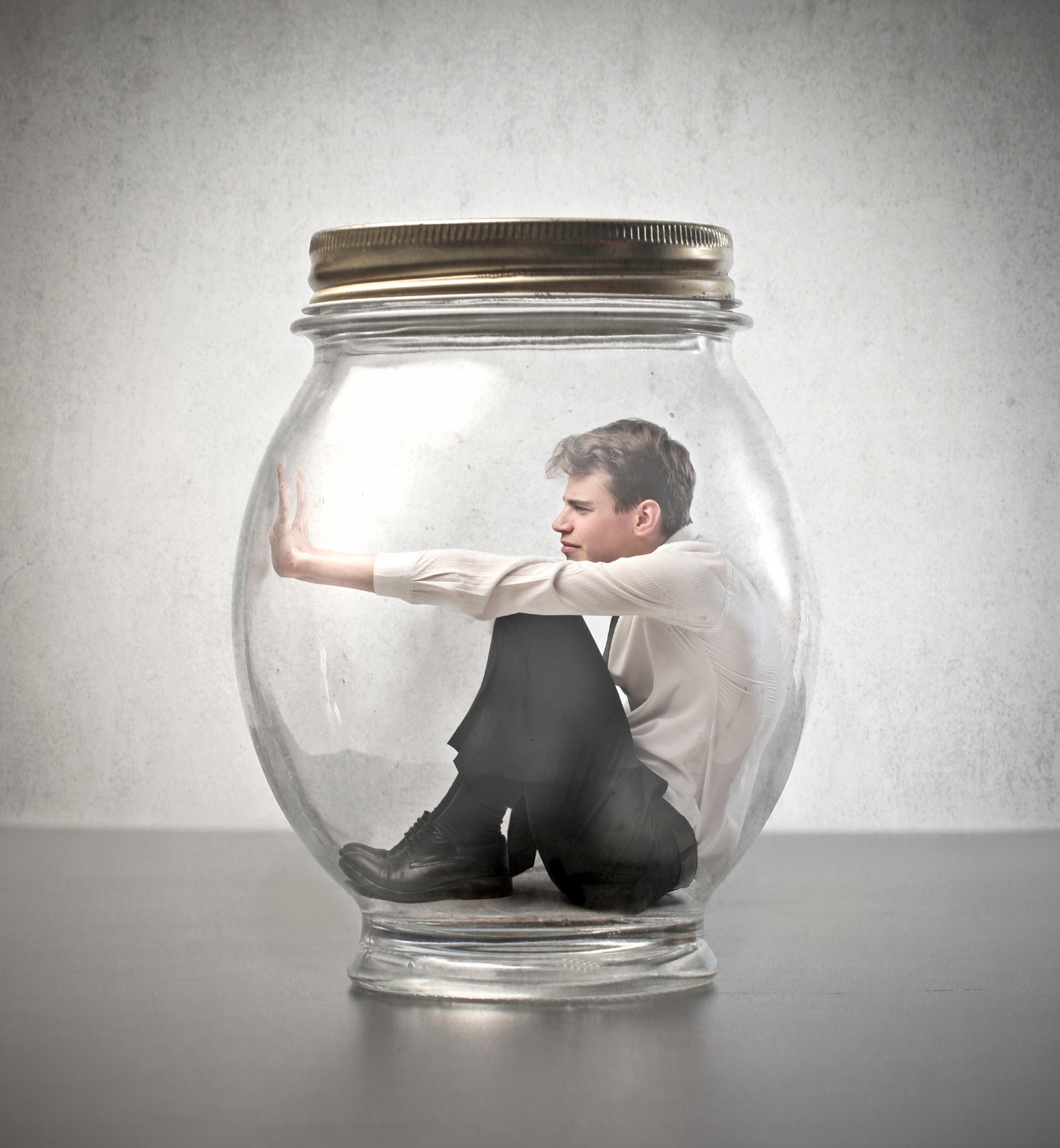 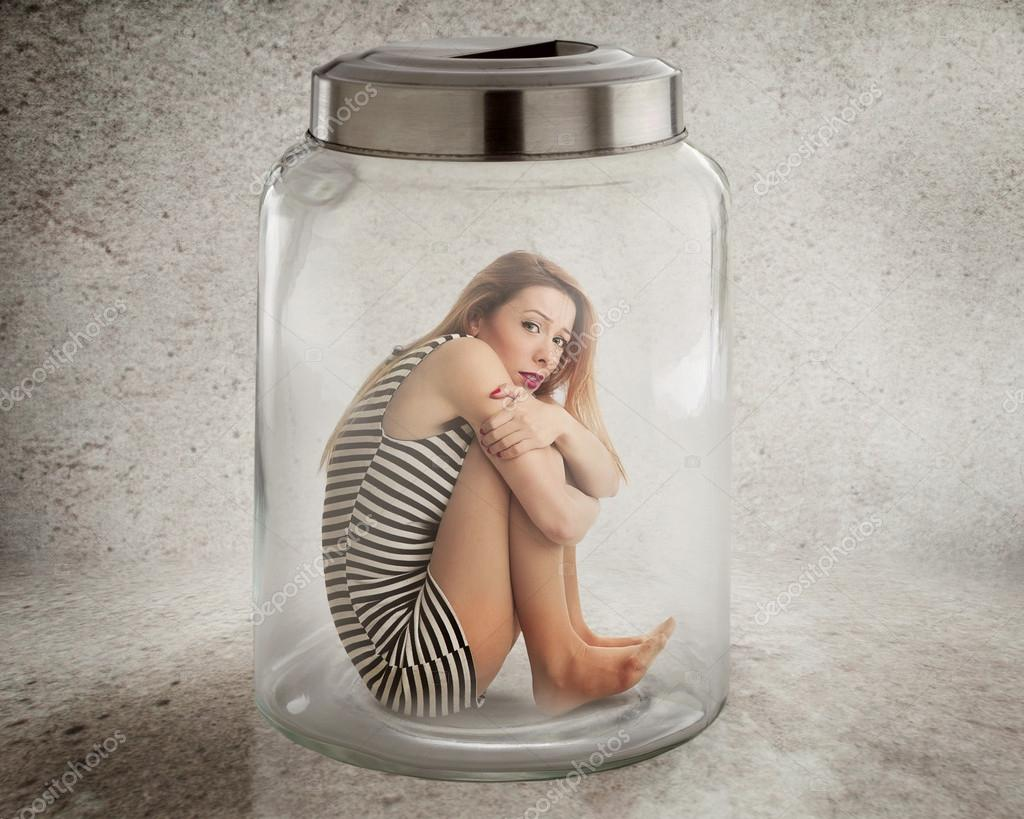 Paul's Third Missionary Journey (Acts 21:1-14)
Corinthians 9:20: 

“To the Jews I became like a Jew, to win the Jews. To those under 
the law I became like one under the law (though I myself am not 
under the law), so as to win those under the law.”
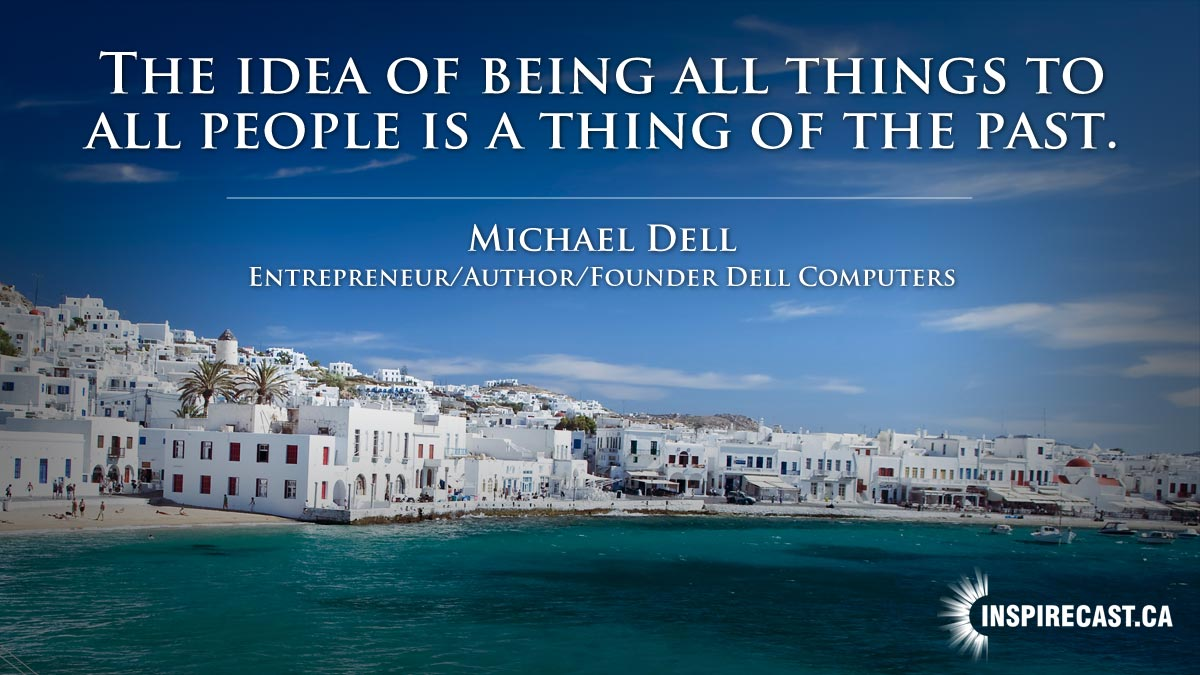 Paul's Third Missionary Journey (Acts 21:1-14)
Why was Unity so important to Paul??? What is the cost of such unity?
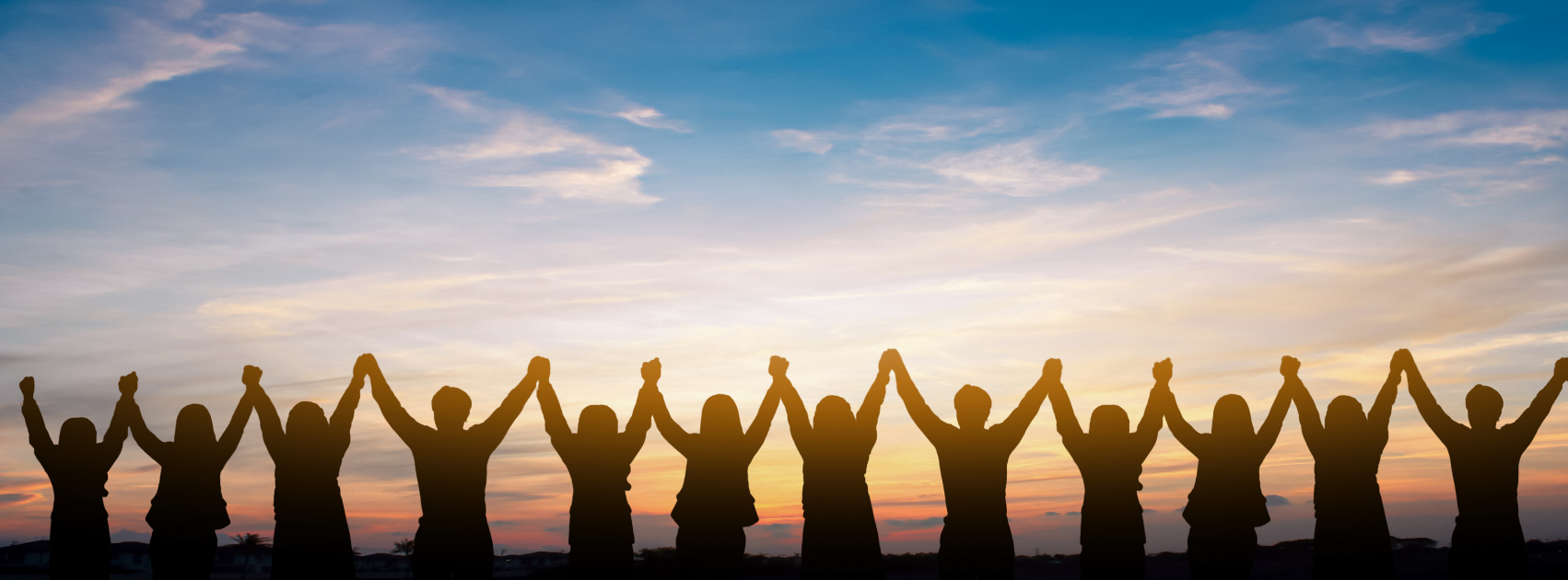 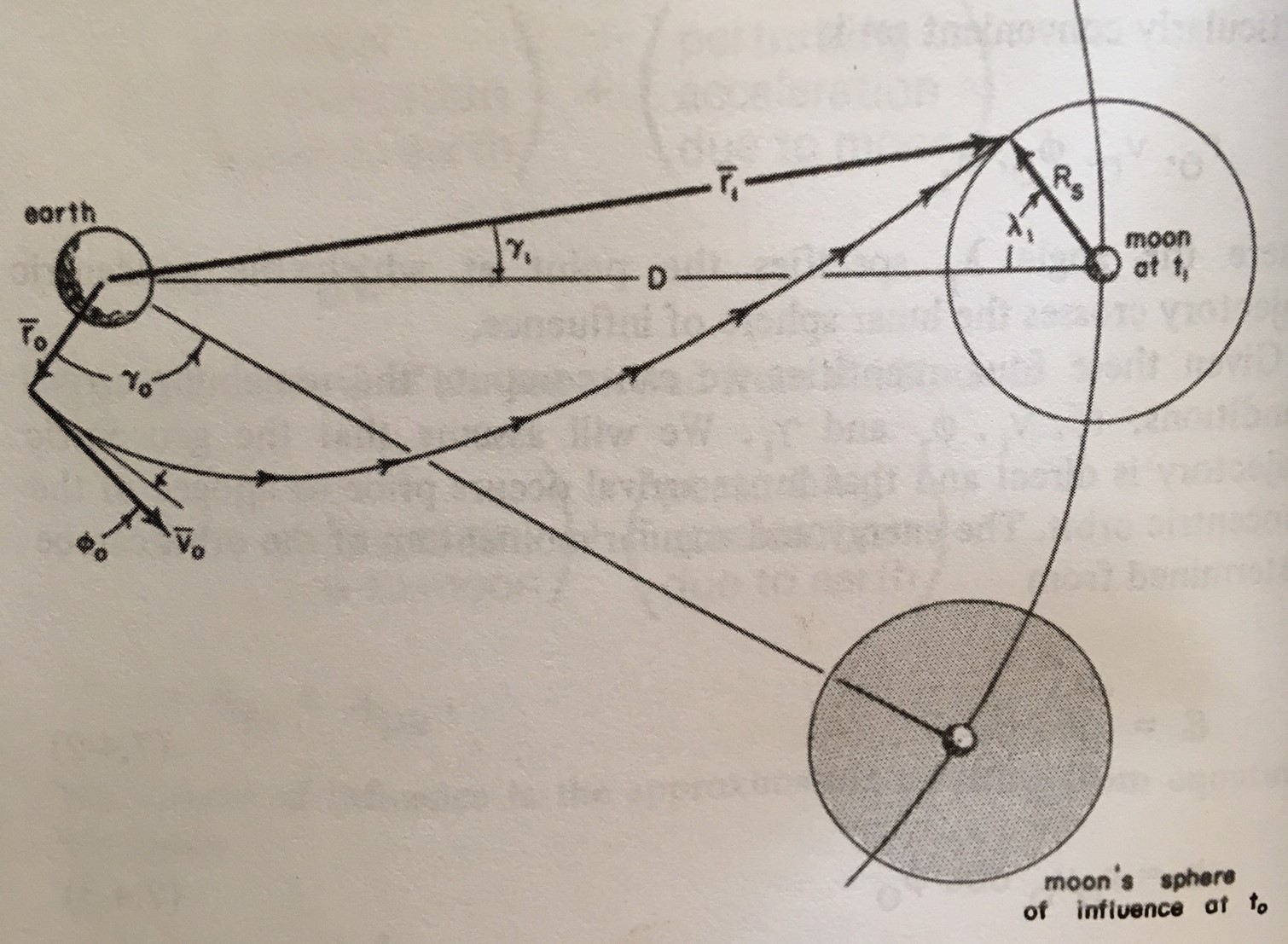 Paul In Jerusalem (Acts 22:1-30)
V. 17. Though Paul was perfectly 
equipped to minister to the Jews, God had 
other plans and sent him to the Gentiles. 
Are we open to course corrections that the 
Lord calls us to?
Paul In Jerusalem (Acts 22:18)
V. 18. There are truths that cannot be compromised!
At the Diet of Worms (1521), the Catholic scholar Johann Eck asked Luther whether he wished to retract what he had taught. Luther’s famous reply was as follows: 

Since your serene majesty and your lordships seek a simple answer, I will give it in this manner, neither horned nor toothed: unless I am convinced by the testimony of the Scriptures or by clear reason … I am bound by the Scriptures I have quoted, 					and my conscience is captive to the 
					Word of God. I cannot and will not 						retract anything, since it is 
					neither safe nor right to go against 						conscience.
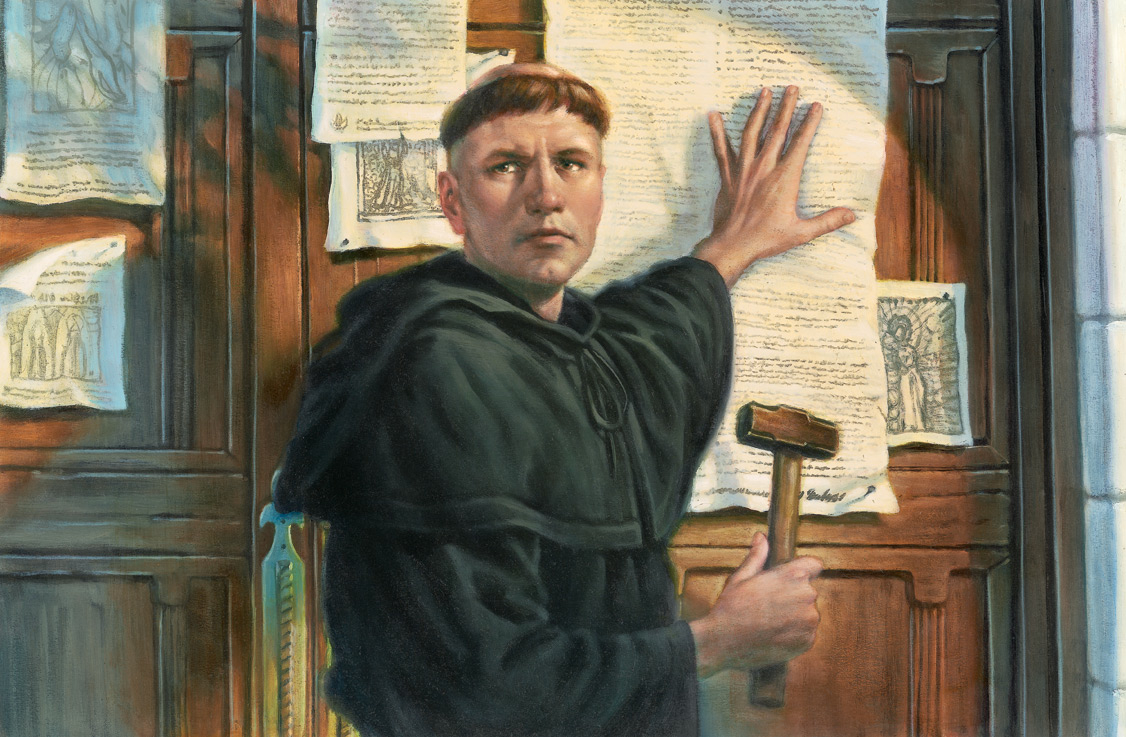 Paul In Jerusalem (Acts 22:18)
A pensioner has begun a legal battle to be recognized as being 20 years younger than his 
actual age so he can go back to work and achieve greater success with women on Tinder.
Emile Ratelband, 69, argues that if transgender people are allowed to change sex, he should 
be allowed to change his date of birth because doctors said he has the body of a 45-year-old.

Mr Ratelband was born on 11th March 1949, but says he feels at least 20 years younger and 
wants to change his birth date to 11th March 1969. Mr Ratelband said: "I have done a 
						check-up and what does it show? 
						My biological age is 45 years.
						"When I'm 69, I am limited. If I'm 
						49, then I can buy a new house, 
						drive a different car. I can take up 
						more work. "When I'm on Tinder 
						and it say I'm 69, I don't get an 
						answer. When I'm 49, with the 
						face I have, I will be in a luxurious 
						position. "Transgenders can now 
						have their gender changed on 
						their birth certificate, and in the 
						same spirit there should be room 
						for an age change."
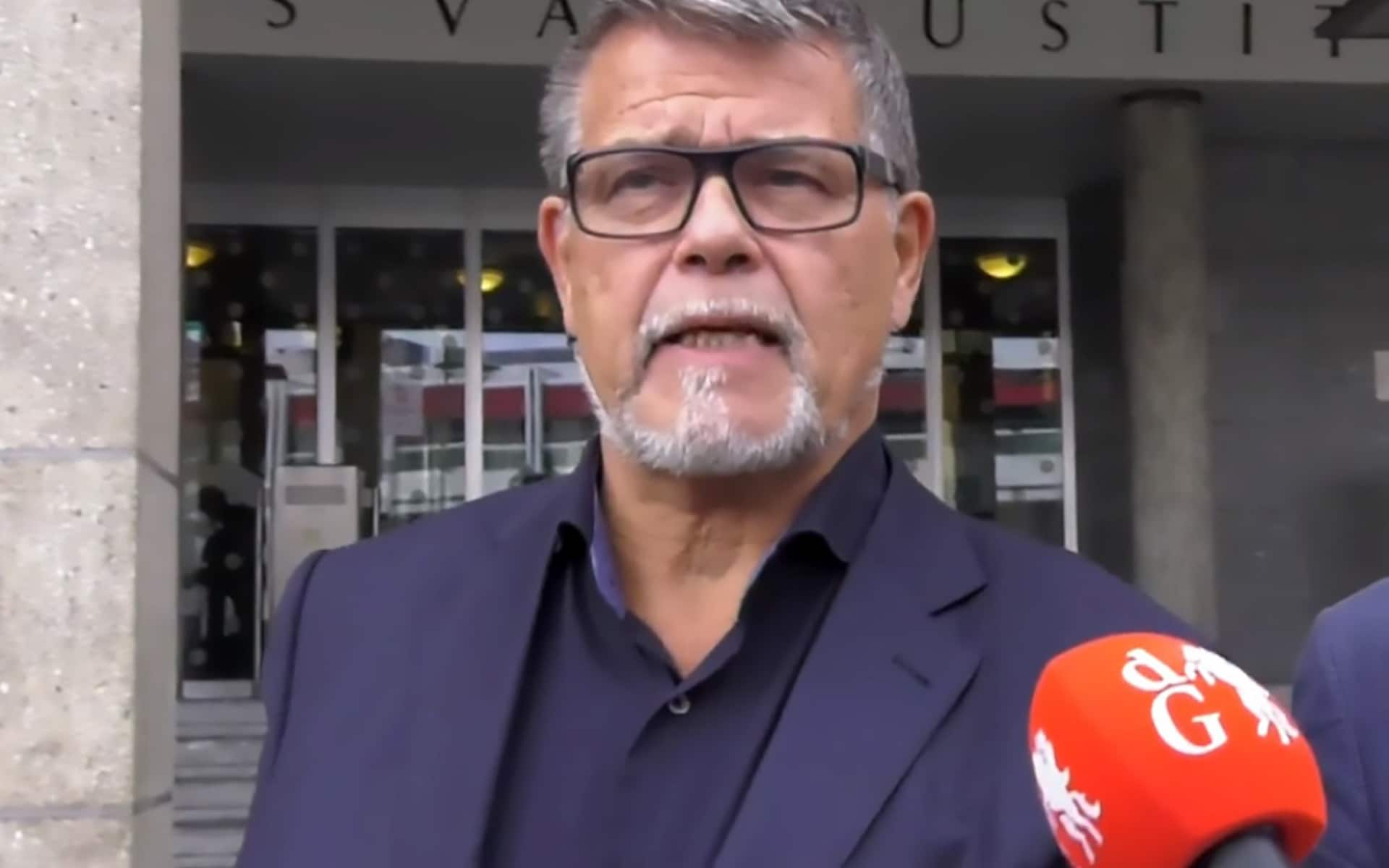 Paul In Jerusalem (Acts 22:18)
A United Church minister who had faced an unprecedented ecclesiastical court hearing over 
her professed atheism is no longer in danger of a defrocking after the two sides reached an 
agreement in the long-running case. In an unexpected development this week, Rev. Gretta 
Vosper and the church settled ahead of what some had dubbed a "heresy trial," leaving her 
free to minister to her east-end Toronto congregation. "It's going to be wonderful," Vosper 
said in an interview Friday. "We'll be out from underneath that heavy cloud. Now we'll be able 
to really fly.“

The Right Rev. Richard Bott, who was elected in July to lead the United Church in Canada, 
said in a public message that he was pleased with the resolution. At the same time, Bott 
acknowledged the controversy that has been swirling around Vosper and the church's 
				initiative to fire her. In a message to adherents, Bott 
				referenced the church's core values of faith in God 
				and inclusiveness.
				"The dance between these core values, how they 
				interact with and inform each other, is one that we 
				continue to explore as followers of Jesus and children 
				of the creator," he said. "As a Christian church, we 
				continue to expect that ministers in the United Church 
				of Canada will offer their leadership in accordance 
				with our shared and agreed upon statements of faith."
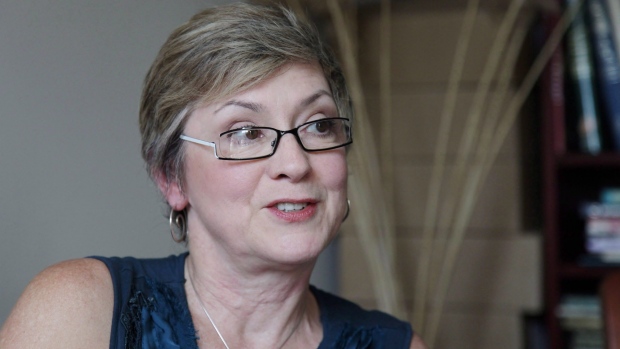 Paul's Roman Excursion (Acts 21:17-28:31)
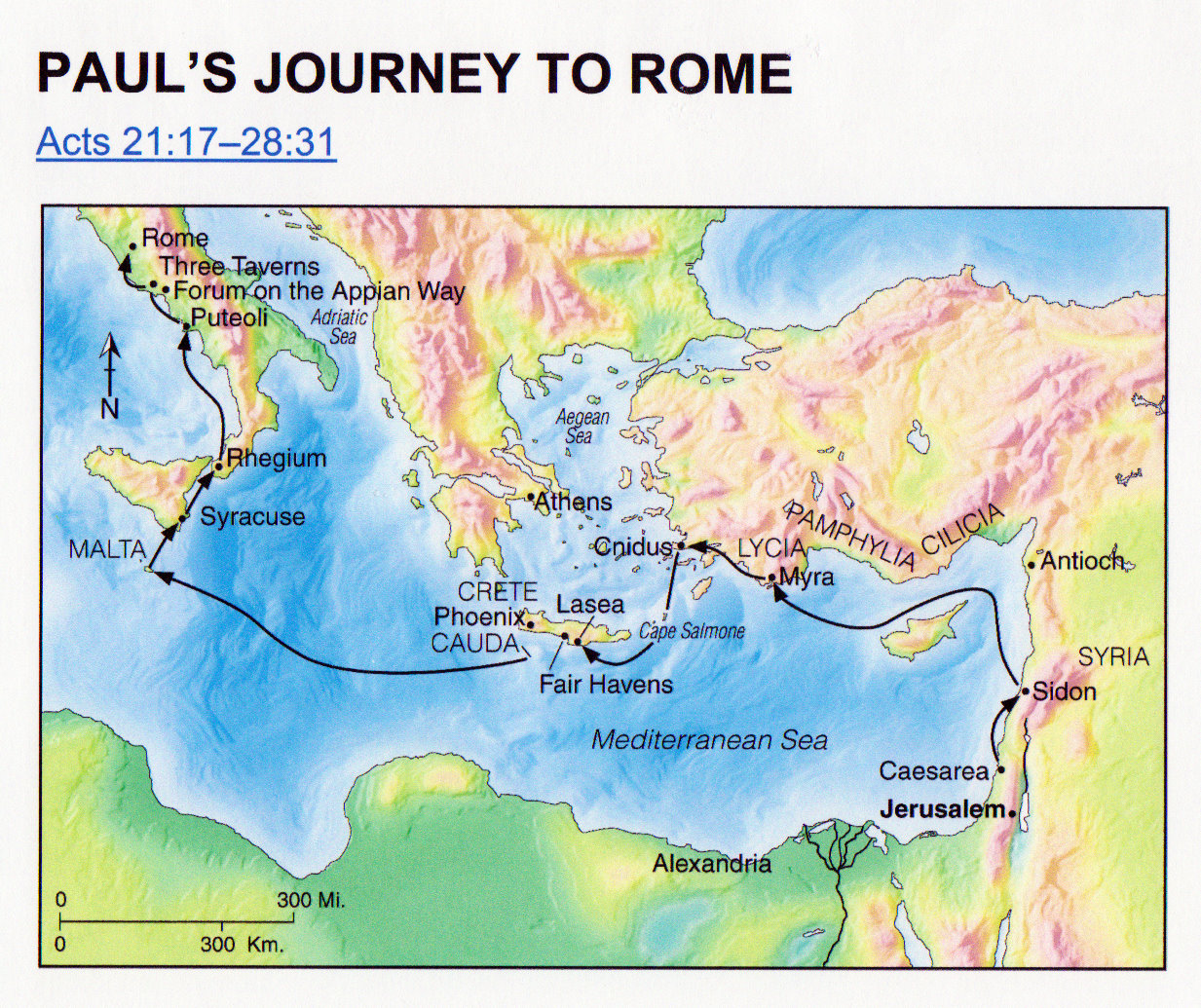 Comparing … 

1) Paul received authority from the high priests to arrest Messianics at Damascus and bring them back to Jerusalem for trial and punishment.

2) All three mention the light (but one mentions the time of day).

3) Paul falls to the ground (ch. 26 mentions that they all fell).

4) All heard a sound … but only Paul was able to discern meaning to that voice. 

5) Jesus personally identifies Himself. 

6) Acts 26 alone mentions the commission.
Remember … Context

1) Acts 9 deals with the details of the conversion story

2) Acts 22 is very Hebrew in nature … Paul attempts to show the Hebrew roots to the gospel and how he is a good Hebrew.

3) Acts 26 has an audience of Agrippa II, who was an expert in Hebrew culture. 


The more you understand about the environment around you, the better you are equipped to speak to it with power.
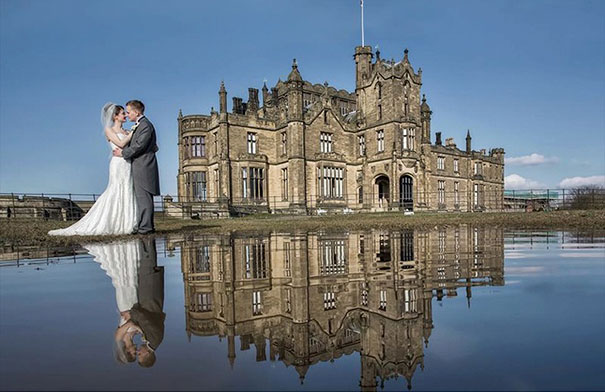 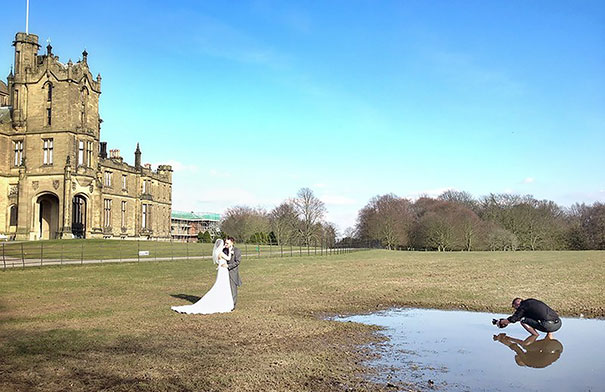 Paul's Roman Excursion (Acts 21:17-28:31)
Should the gospel message be used to influence 
political policy or individual hearts?
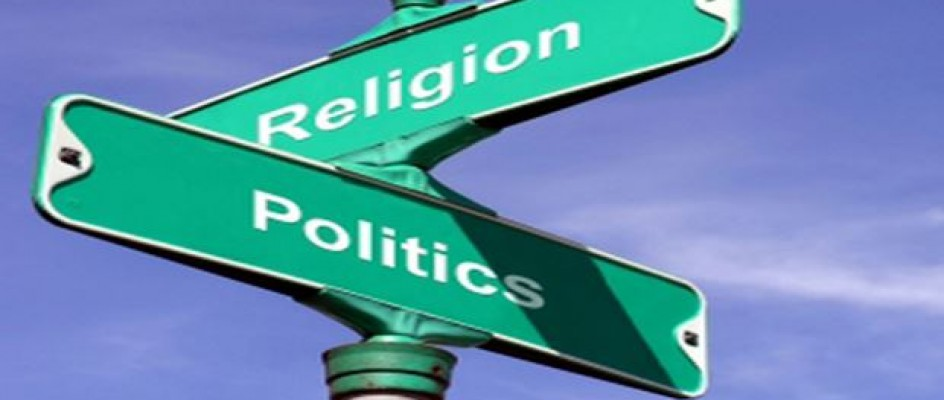 Paul's Roman Excursion (Acts 21:17-28:31)
Paul with Felix: How to mask the conviction of the Spirit
	- Riches and power can dilute talk of righteousness, 
	self control and judgement. 

1. They are able to camouflage their insecurity by pretending to 
be in control of their lives
	- Felix tries to control the timing of their meetings (v. 25a)

				2. The rich and powerful are often 
				controlled by an insatiable greed, and 
				they usually find convenient ways to 
				express this. (v. 26)
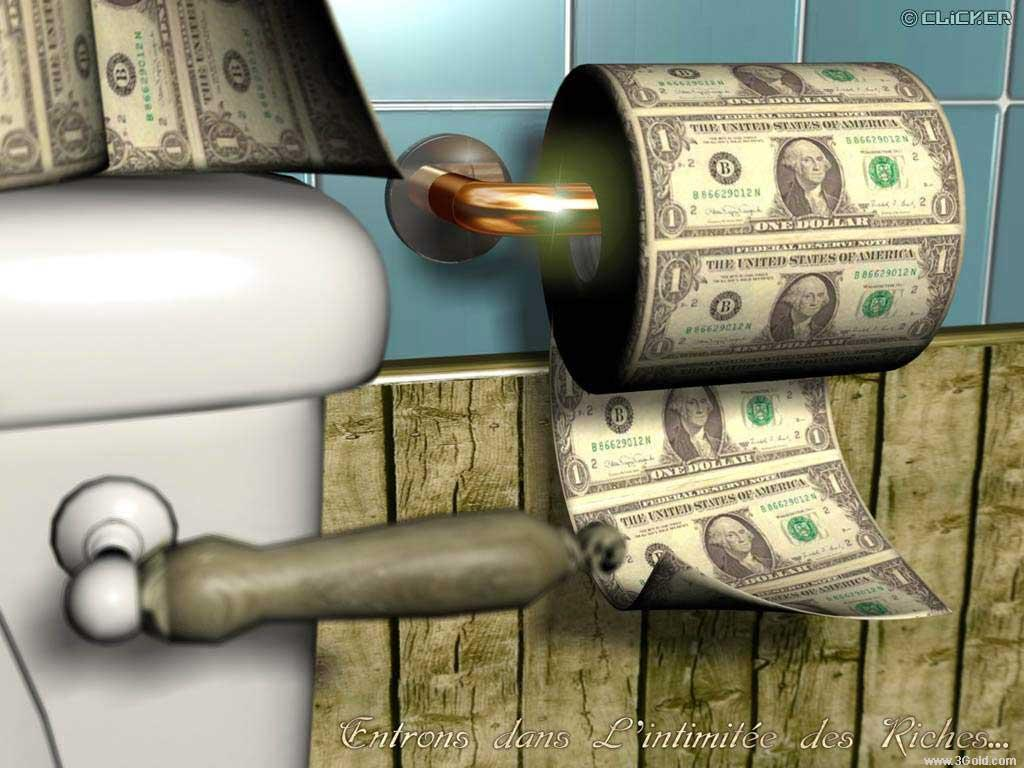 Paul's Roman Excursion (Acts 21:17-28:31)
3. Those who are at the top feel that they have to please many 
people if they want to stay in their position and thrive in society. 
This may hinder them from doing what they know to be right.
(v. 27)
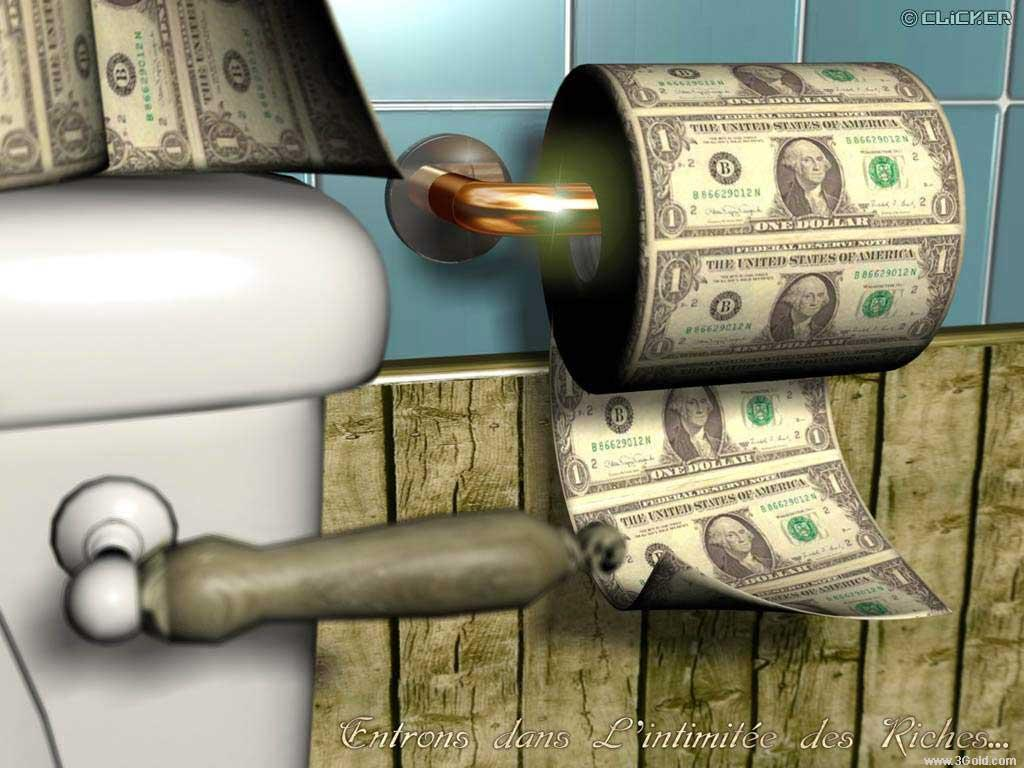 Paul's Roman Excursion (Acts 21:17-28:31)
All three trials found Paul innocent. 
Yet no judge had the courage to act.
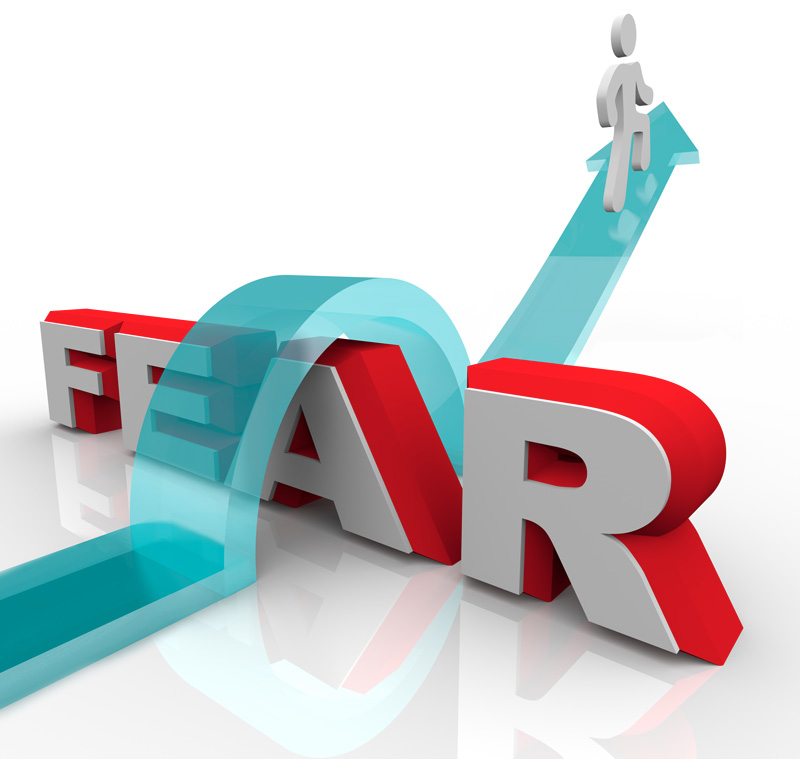 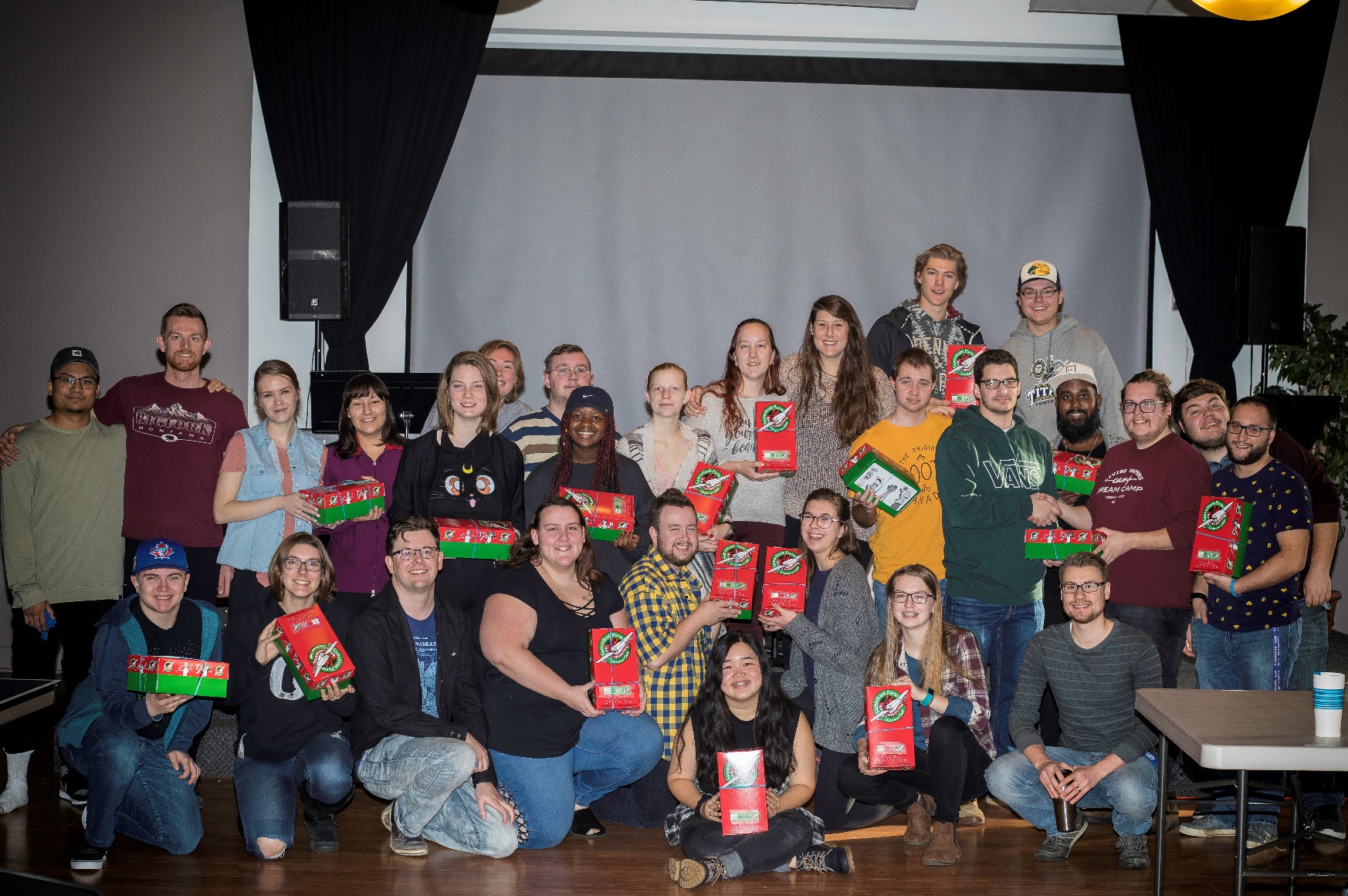 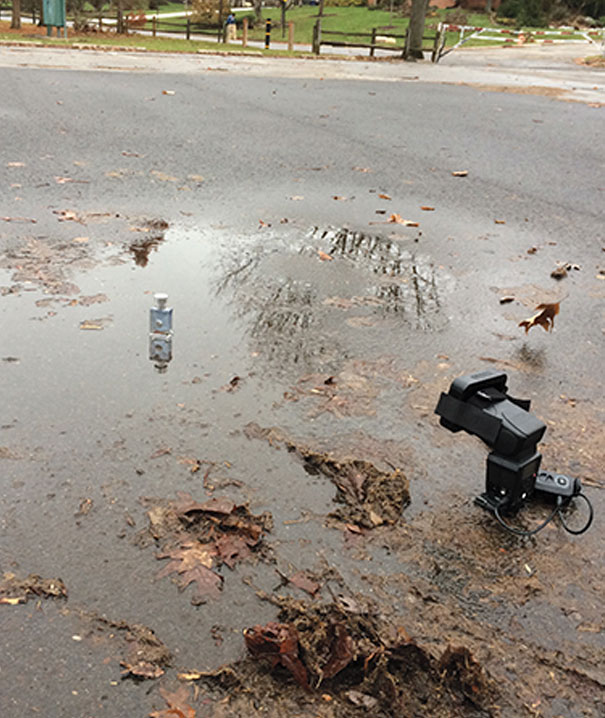 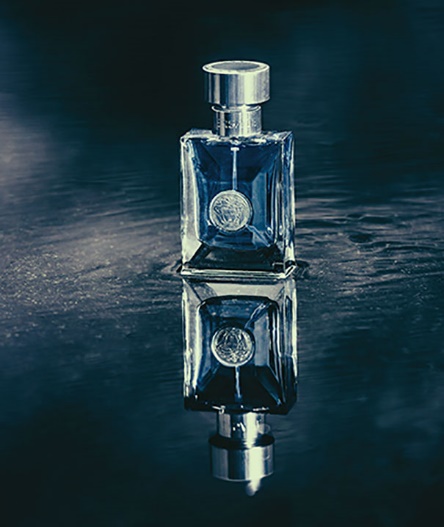 May I never hide behind
a title or a position.  

In every trial. It was declared
that Paul was innocent. 

No one had the courage
To LET HIM GO!
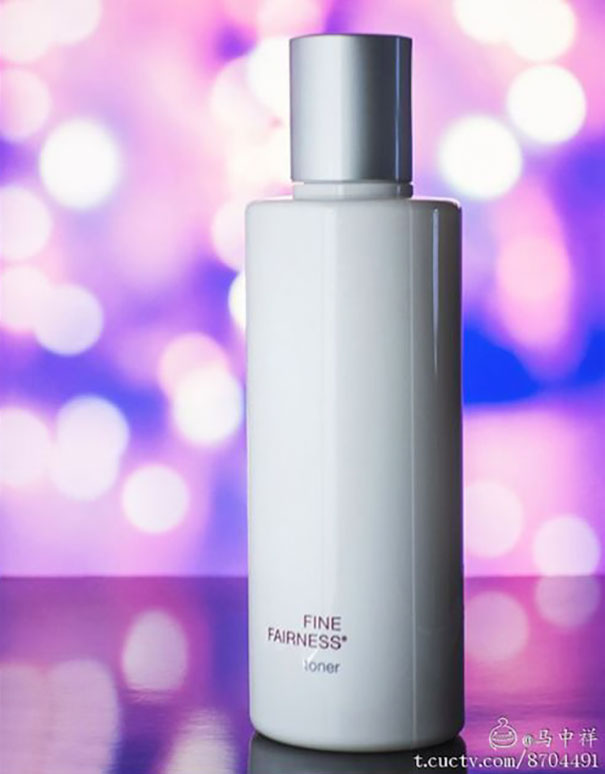 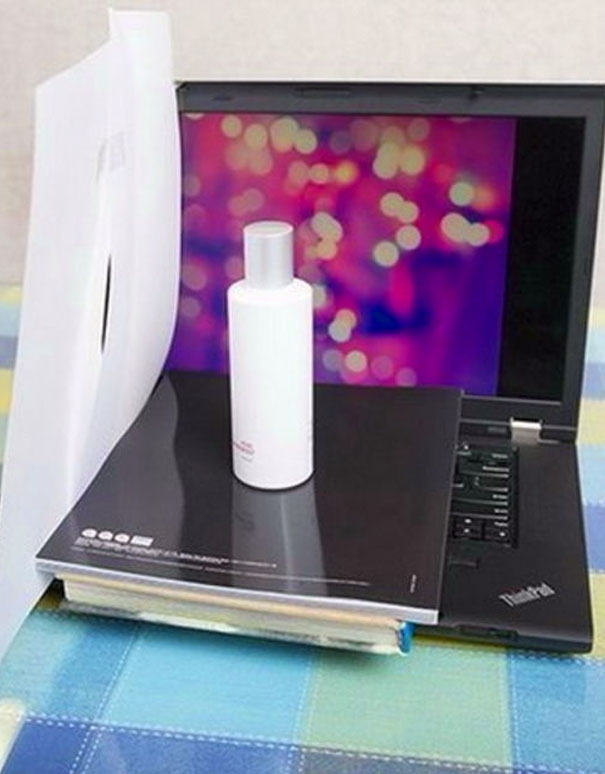 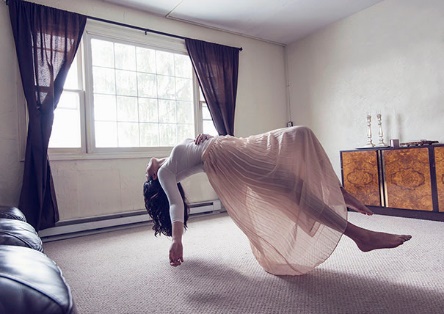 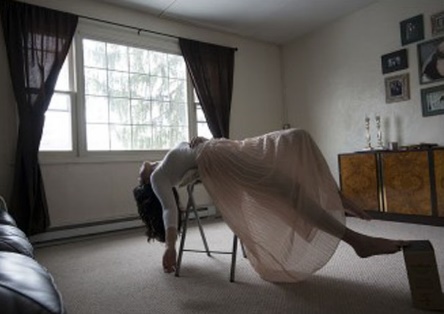 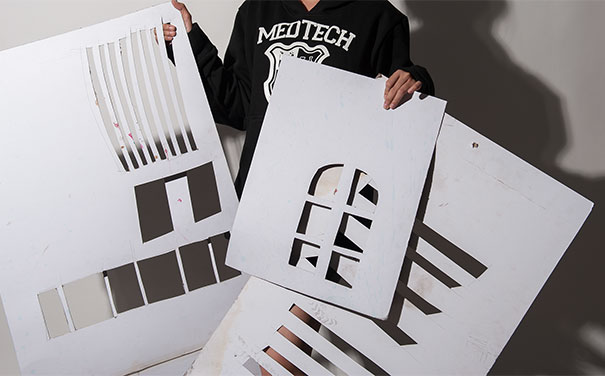 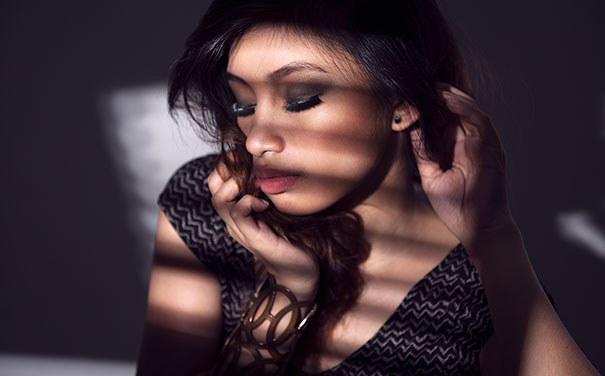 Excursus … Human Government
Gen. 9:6 “Whoever sheds human blood,  by humans shall their blood be shed; for in the image of God has God made mankind.
A new institution is developed and empowered … civic government
Note that its purpose was to restrained violence … the original cause for the flood.
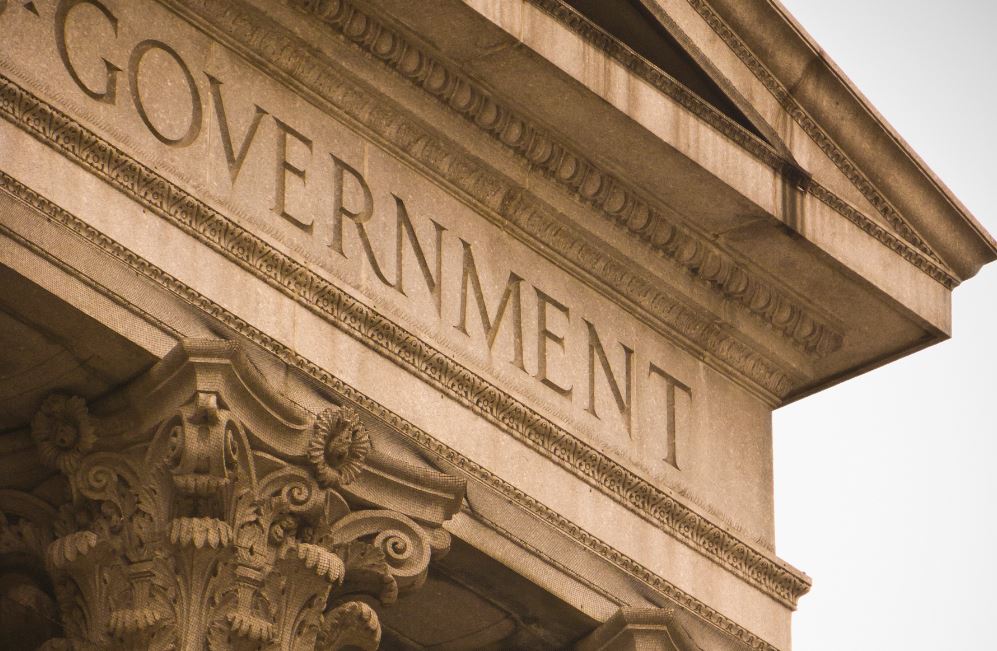 Paul's Roman Excursion (Acts 21:17-28:31)
Before Agrippa II

- This man was son to Agrippa I and great grandson to Herod The 
Great. Bernice was his sister

Herod The Great ... slaughtered the babies in Bethlehem
Antipas (his son) ... Beheaded John the Baptist
Agrippa (grandson) ... killed James, the son of Zebedee by the sword
Excursus … Human Government
Gen. 10:8 Cush was the father of Nimrod, who became a mighty warrior on the earth. He was a mighty hunter before the LORD; that is why it is said, “Like Nimrod, a mighty hunter before the LORD.” The first centers of his kingdom were Babylon, Uruk, Akkad and Kalneh, and Shinar.  From that land he went to Assyria where he built Nineveh, Rehoboth Ir, Calah and Resen, which is between Nineveh and Calah—which is the great city.
The first empire.
Nimrod drove the spirit of Babel
Why does Revelation end with the destruction of this city?
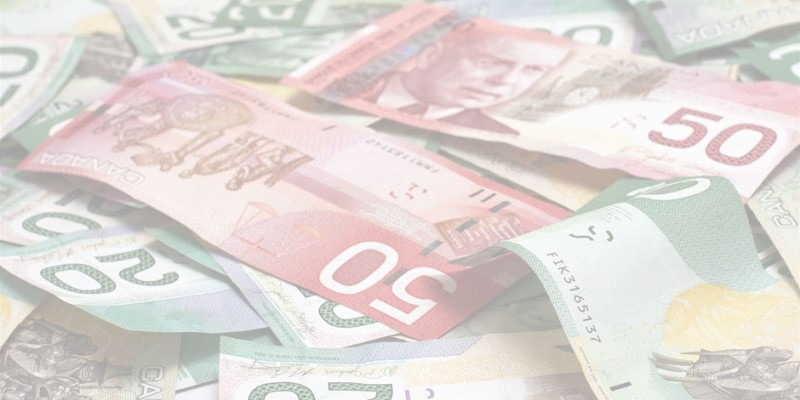 Excursus … Human Government
1 Samuel 8: 1-3 When Samuel grew old, he appointed his sons as Israel’s leaders. The name of his firstborn was Joel and the name of his second was Abijah, and they served at Beersheba. But his sons did not follow his ways. They turned aside after dishonest gain and accepted bribes and perverted justice.
Why did Samuel appoint these men? What is Nepotism? 
Did this lead to the first government being formed in Israel?
Was God in this? 
What should Samuel have learned from Eli’s sons?
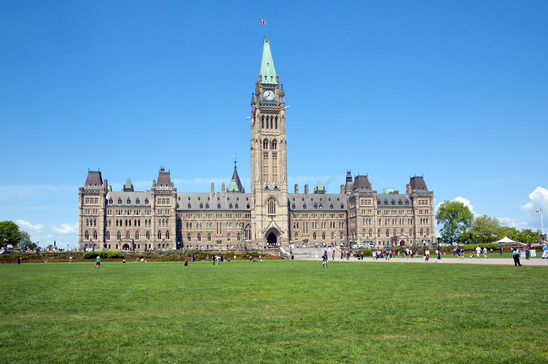 Excursus … Human Government
Remember: 

1) Israel’s kings did not make laws. The law of the land was already given by God.
2) Israel’s kings were to be subject to the same laws as the people.
3) Israel’s kings were supposed to listen to God’s prophets.

What was God’s purpose in human government?
Does the government have a moral responsibility? How do they determine what that 
morality looks like?
Excursus … Human Government
6 But when they said, “Give us a king to lead us,” this displeased Samuel; so he prayed to the Lord. 7 And the Lord told him: “Listen to all that the people are saying to you; it is not you they have reject, but they have rejected me as their king. 8 As they have done from the day I brought them up out of Egypt until this day, forsaking me and serving other gods, so they are doing to you. 9 Now listen to them; but warn them solemnly and let them know what the king who will reign over them will claim as his rights.” 
10 Samuel told all the words of the Lord to the people who were asking him for a king. 11 He said, “This is what the king who will reign over you will claim as his rights: He will take your sons and make them serve with his chariots and horses, and they will run in front of his chariots. 12 Some he will assign to be commanders of thousands and commanders of fifties, and others to plow his ground and reap his harvest, and still others to make weapons of war and equipment for his chariots. 13 He will take your daughters to be perfumers and cooks and bakers. 14 He will take the best of your fields and vineyards and olive groves and give them to his attendants. 15 He will take a tenth of your grain and of your vintage and give it to his officials and attendants. 16 Your male and female servants and the best of your cattle and donkeys he will take for his own use. 17 He will take a tenth of your flocks, and you yourselves will become his slaves. 18 When that day comes, you will cry out for relief from the king you have chosen, but the Lord will not answer you in that day.” 
19 But the people refused to listen to Samuel. “No!” they said. “We want a king over us. 20 Then we will be like all the other nations, with a king to lead us and to go out before us and fight our battles.”
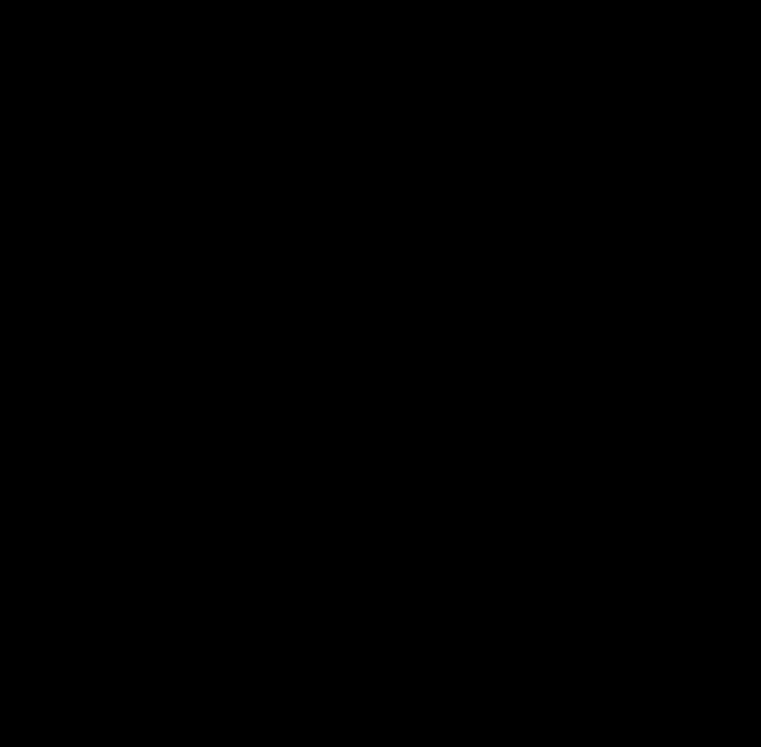 Augustus Caesar  …
The Calendar Inscription of Priene (around 9BC):

Decree of the Greek Assembly in the province of Asia, on motion of the High Priest Apolionios, son of Menophilos, of Aizanoi whereas Providence that orders all our lives has in her display of concern and generosity in our behalf adorned our lives with the highest good: Augustus, whom she has filled with virtue for the benefit of humanity, and has in her beneficence granted us and those who will come after us a Saviourwho has made war to cease and who shall put everything [in peaceful] order; and whereas Caesar, transcended the expectations of [all who had anticipated the good news], not only by surpassing the benefits conferred by his predecessors but by leaving no expectation of surpassing him to those who would come after him, with the result that the birthday of our God signalled the beginning of Good News for the world because of him; ..... proconsul Paul Fabius  Maximus] has discovered a way to honour Augustus that was hitherto unknown among the Greeks, 
namely to reckon time from the date of his 
nativity;  therefore, with the blessings of Good 
Fortune and for their own welfare, the Greeks 
in Asia decreed that the New Year begin for all 
the cities on  September 23, which is the 
birthday of Augustus; and, to ensure that the 
dates coincide in every city, all documents are 
to carry both the Roman and  the Greek date, 
and the first month shall, in accordance with 
the decree, be observed as the Month of 
Caesar, beginning with 23 September, the 
birthday of  Caesar."
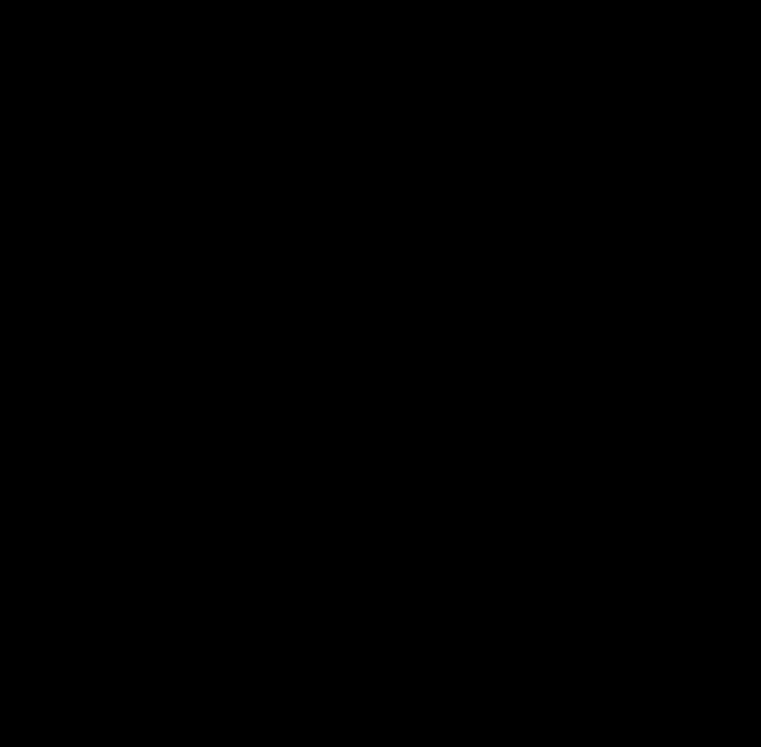 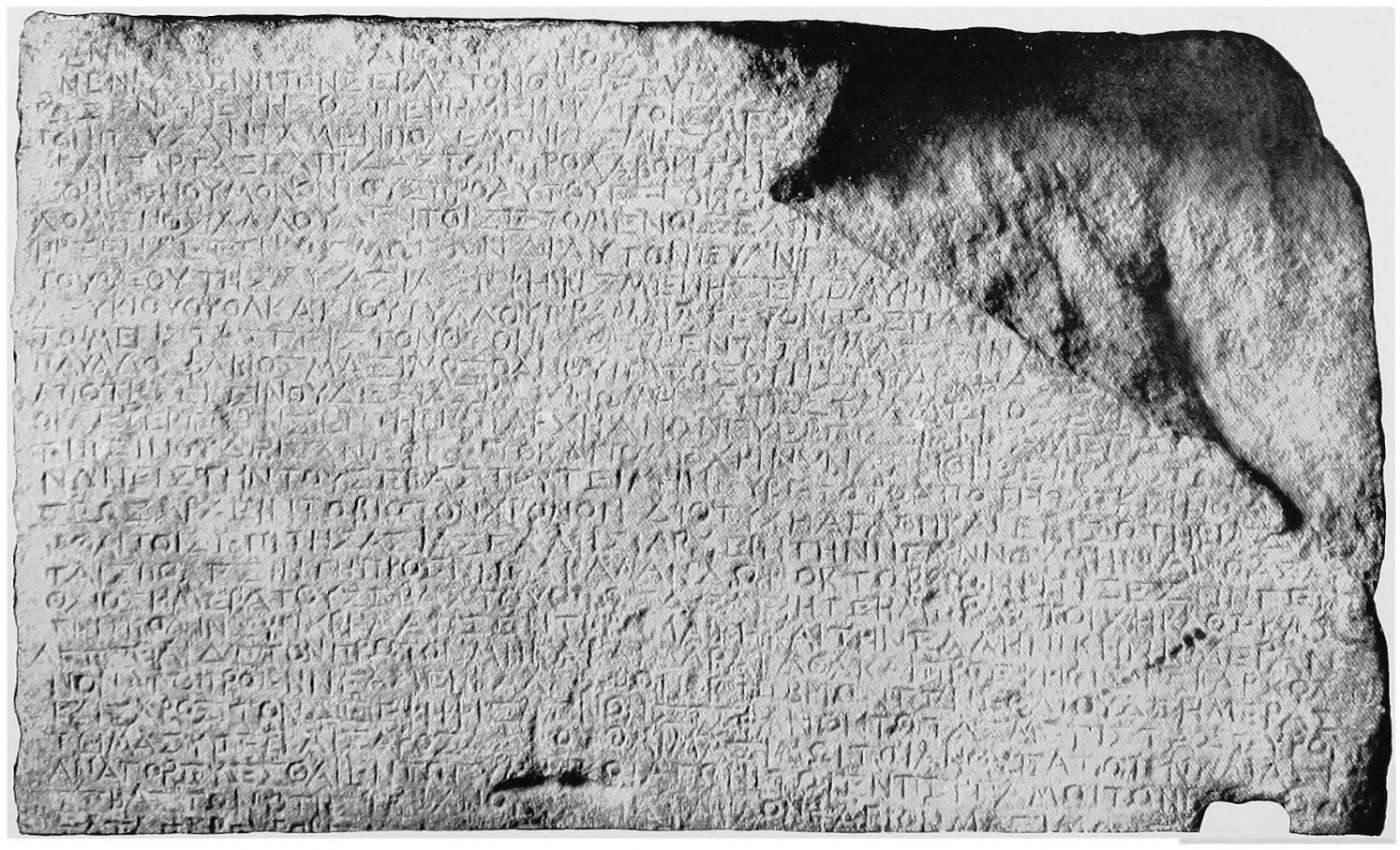 How subversive was the Gospel?
Augustus Caesar  …
The text calls Caesar ….

1) Savior because of the pax romana (Roman peace)

2) God, as he holds all things in his hands (even time!)

3) A gospel 

4) Sent by Providence

5) Ender of war
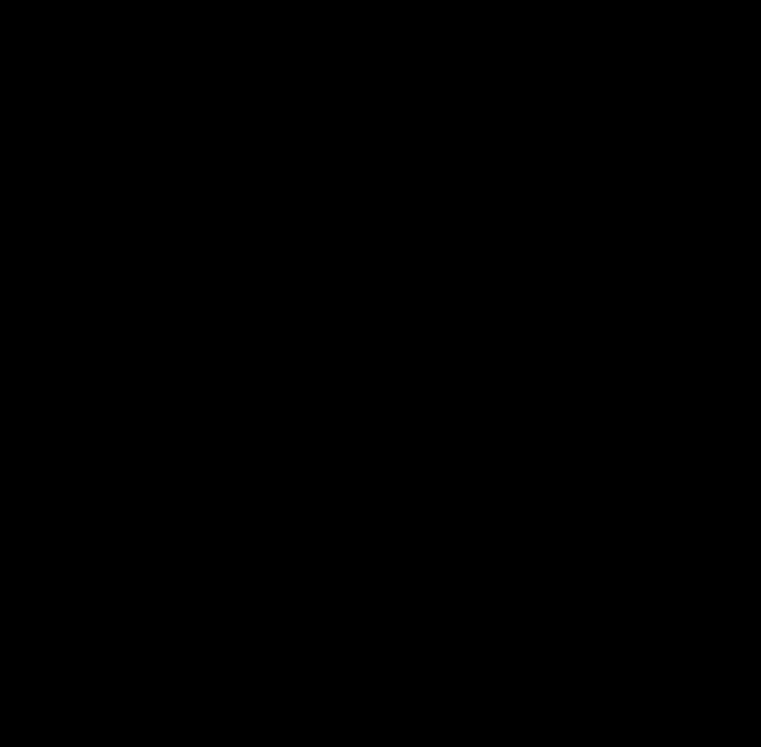 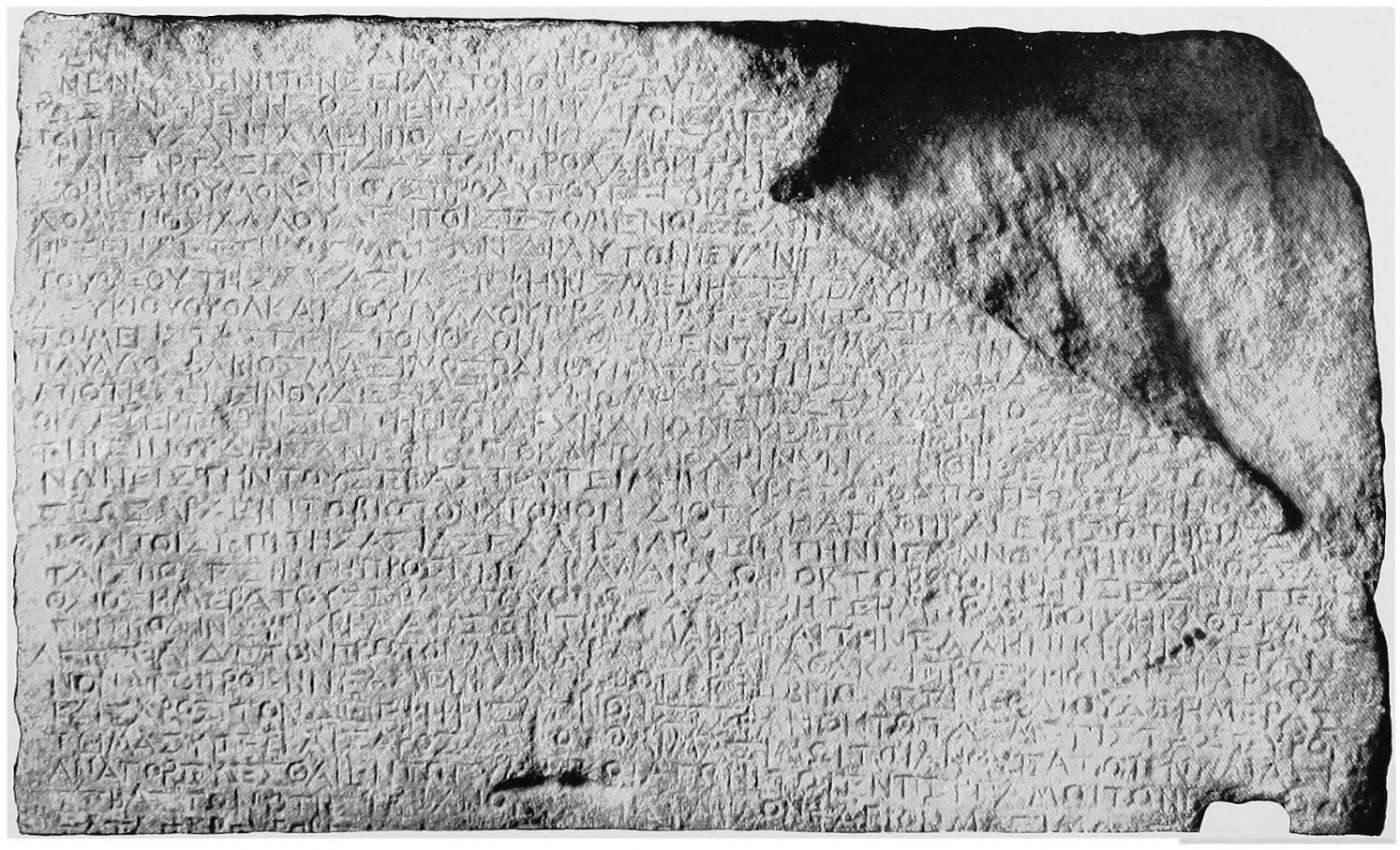 How subversive was the Gospel?
Excursus … Human Government (NT)
Romans 13:4	Gov’t is designed to punish evildoers (to keep society in shalom).
Romans 12:17-19	We do not pay back evil for evil … authority structures do.
Romans 13:3	Do good … and the authorities are pleased.
1Peter 2:13-14	Note the theme of punishment and praise.
Matthew 22:20-22	Caesar may print the money … but we are not to give him
		total allegiance. 
John 19:11	Authority has been given from above for every leader.
1Timothy 2:1-2	Pray for those in positions of authority.
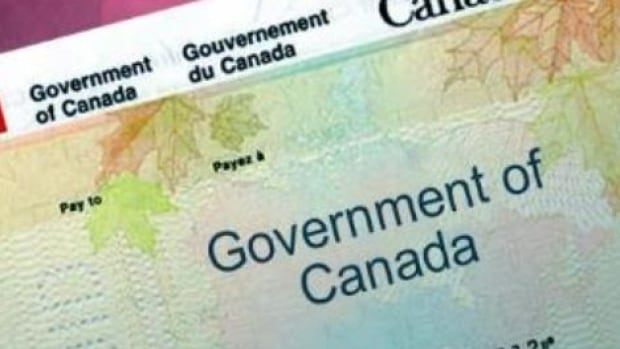 Excursus … Human Government
When Gov’t Goes Bad
	Daniel 		What was his response to bad gov’t?
	Rome		What was the Christian response
	Revelation	What does this remind us?

Is faith tied to a political party?
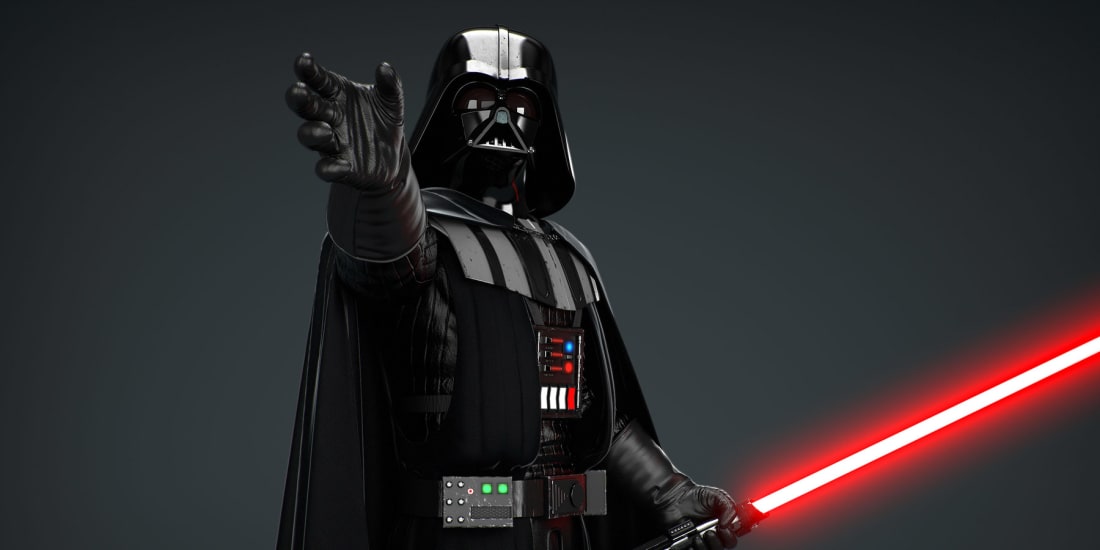 Excursus … Human Government – Restorative Justice
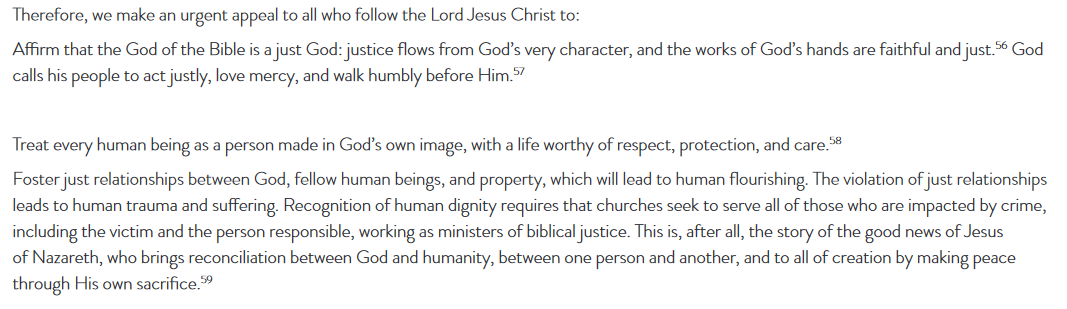 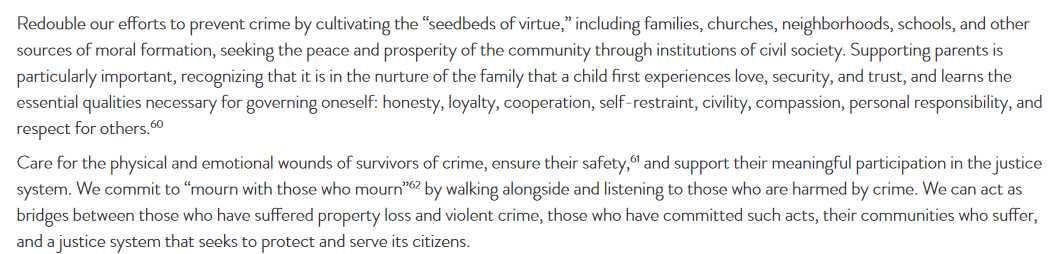 Excursus … Human Government – Restorative Justice
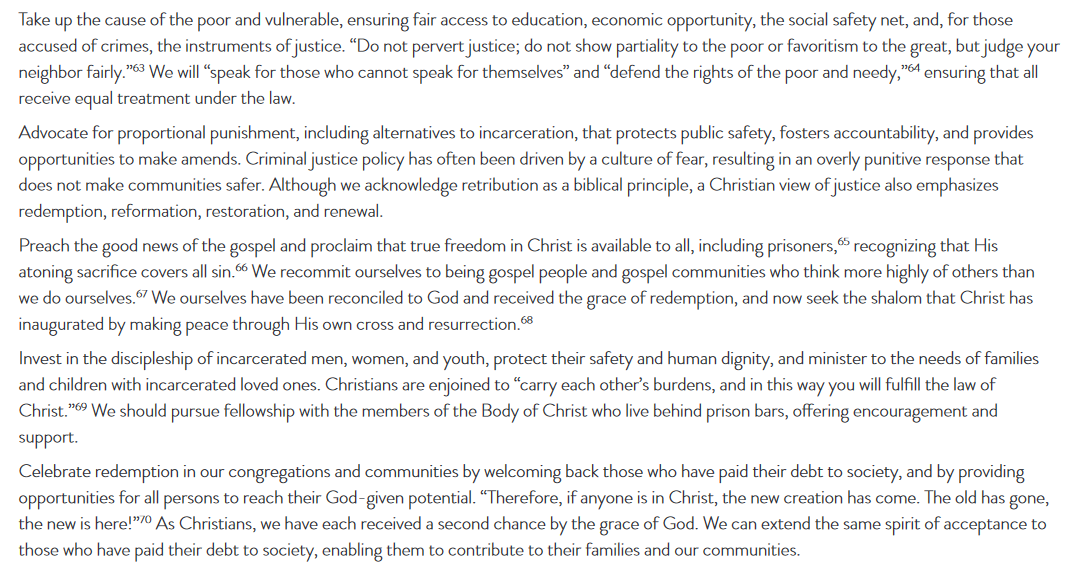 Excursus … Human Government – Practical
1. Pray (2Chronciles 7:14, 1Timothy 2:1)
2. Refuse the vitriol  (Proverbs 19:13, 2Timothy 2:14, 23, Titus 3:9)
3. Vote (in an informed way … not based upon who puts most money in pockets)
4. Political parties are not equal to religious affiliations
5. Be involved (Daniel, Joseph, Nicodemus, Luke 8:3 etc.)
Wilberforce was convinced of the importance of religion, morality and education. He championed 
causes and campaigns such as the Society for the Suppression of Vice, British missionary work in 
India, the creation of a free colony in Sierra Leone, the foundation of the Church Mission Society, 
and the Society for the Prevention of Cruelty to Animals. His underlying conservatism led him to 
					support politically and socially 
					controversial legislation, and 
					resulted in criticism that he was 
					ignoring injustices at home while 
					campaigning for the enslaved 
					abroad. In later years, Wilberforce 
					supported the campaign for the 
					complete abolition of slavery, 
					and continued his involvement 
					after 1826, when he resigned 
					from Parliament because of his 
			failing health. That campaign led to the Slavery Abolition 
			Act 1833, which abolished slavery in most of the British 
			Empire. Wilberforce died just three days after hearing that 
			the passage of the Act through Parliament was assured.
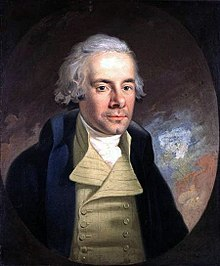 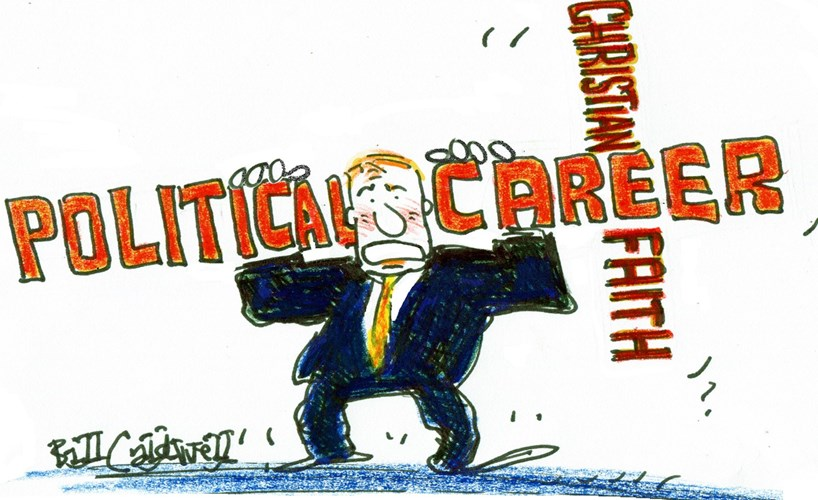 Excursus … Human Government – Practical
6. Most political positions are not matters of faith but of practical wisdom. Do 
     not confuse the two. 
7. Reject the idea that you must agree with ALL of a politicians views to support
    them  on some. 
8. We must work for and practice a radical justice. 
9. Do not place ultimate allegiance in any political solution.
10. When resistance is necessary, it is always passive and accepting of punishment.
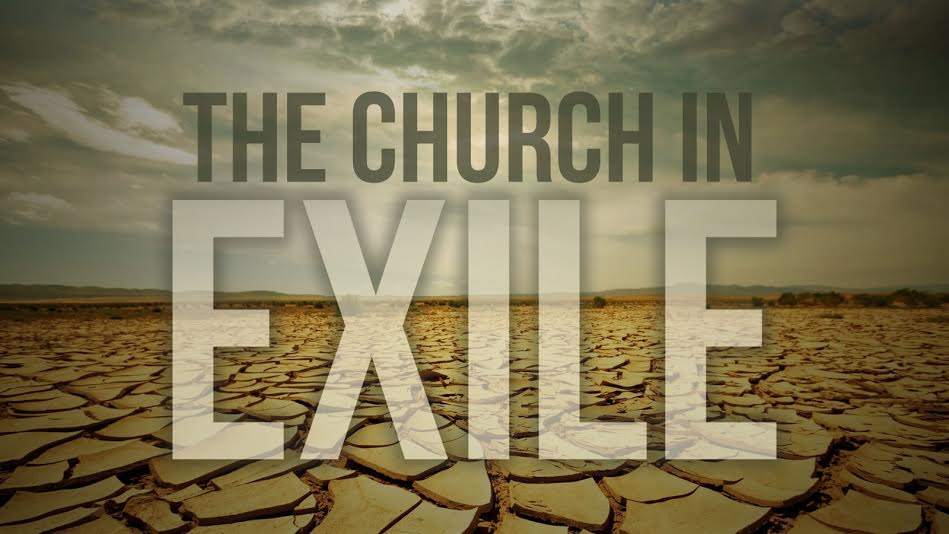 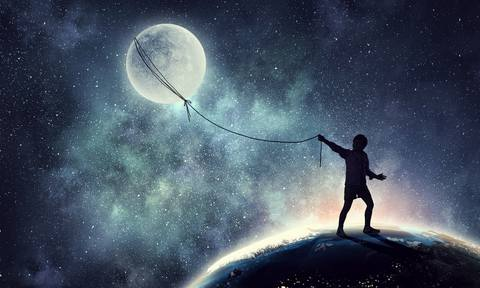 Paul’s dream was to come to Rome (see Romans 1:13)
Does God sometimes fulfill our dreams in ways that we do not expect?

Why does God devote such a large piece of Scripture to this event?
What transforms Paul the prisoner to Paul the leader? Paul is a leader
to the church AND to a group of prisoners! (v. 27:3)
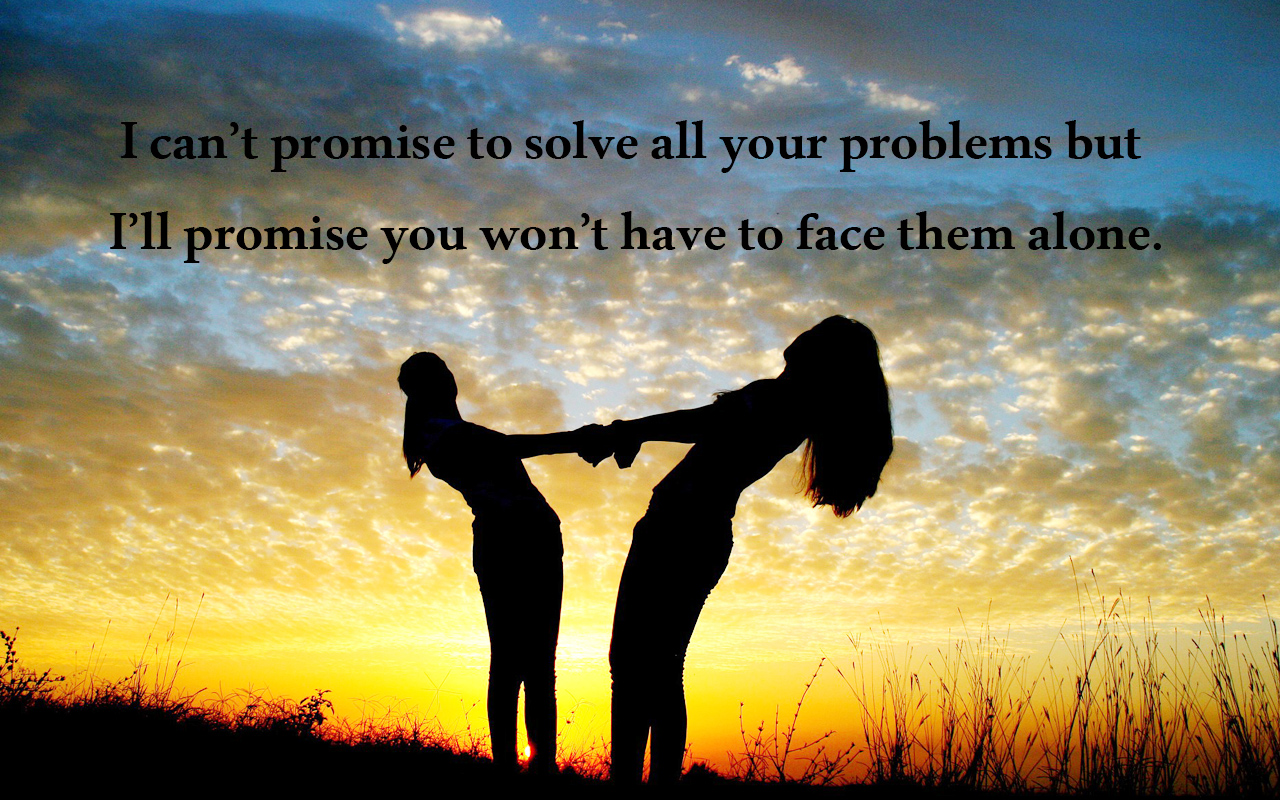 What is Paul’s seek to making friendships so quickly? Were Luke and 
Aristarchus traveling as Paul's slaves (Pliny writes of this 50 years later)

Why does the guard trust him so much in the story? As part of the Augustan Cohort, (troop of the Emperor), he was strong and loyal to Rome.

Several times, the entire group of prisoners will owe their live to Paul.

Could Christ have stilled this storm? Why didn’t He?
Paul's Roman Excursion (Acts 21:17-28:31)
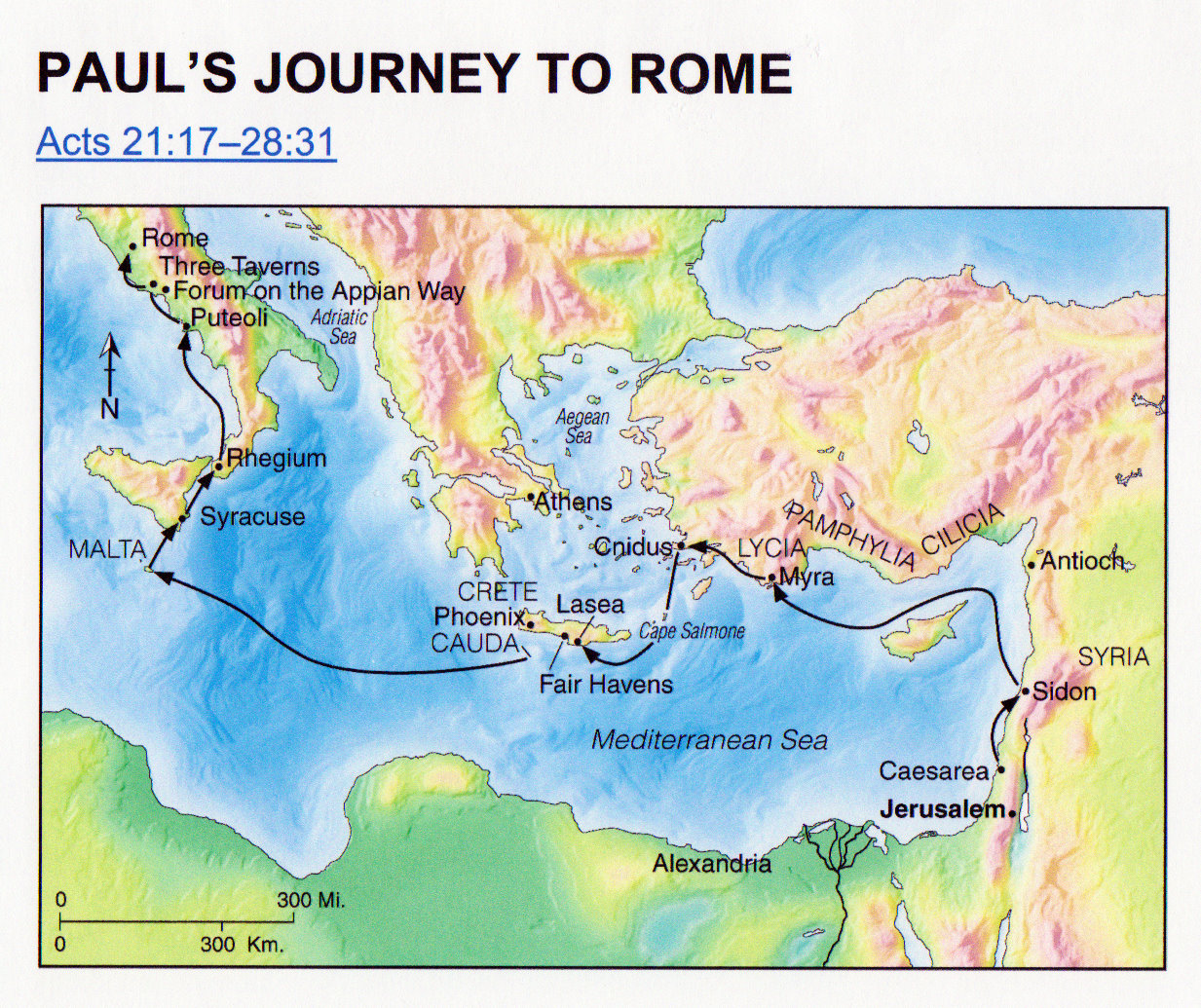 130 miles
476 miles
67 miles
In the storm …
- Paul refuses to gloat! His first message is “Take Courage”. What message do people see in 
   us on a daily basis?
- His second message is “Stay together in unity”. Is unity in the church something to be 
   strived for? How would that be personally fleshed out by you?
- His third message is to “take food”. This is an incredibly practical advice. How practical are 
   Christians today in terms of what the world sees? What does the fact that Paul makes a 
   public show of his “prayer of thanksgiving” mean to you. What would an unsaved person 
   think if they heard you pray out loud?
					- John Stott makes the statement that Paul 
					was a “... man of God and a man of action, 
					a man of the Spirit and of common sense”. 
					Do you agree? Does this make his witness 
					more attractive?
					- Why would God spare all the prisoners 
					(man of which were going to Rome to die 
					in the Arena anyway)?
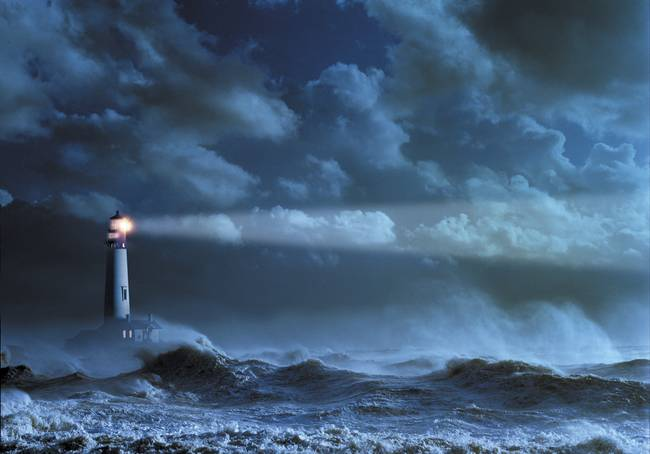 Angels With Us
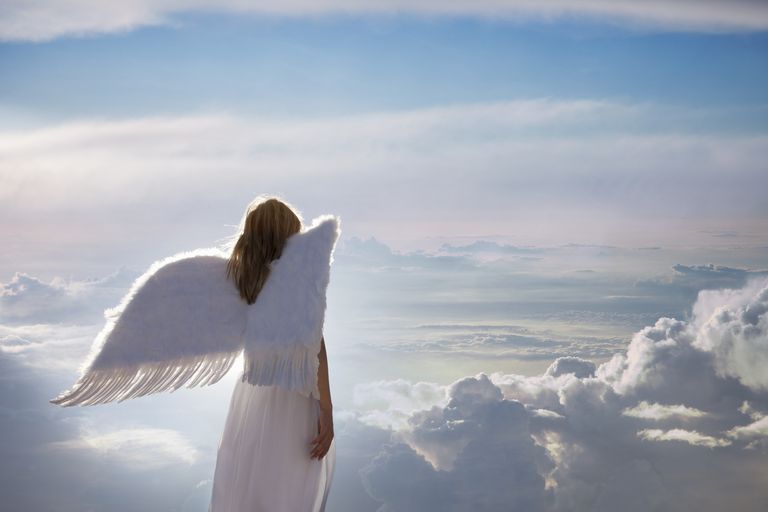 - according to Hebrews 1:14, they minister to human beings by:
	a) Giving instructions (Acts 8:26) ... ensure that these instructions are exactly in the will of 
	the Lord without contradicting His Word
	b) Reveal God’s glory (Rev. 1:1-3)
	c) To announce judgment (Daniel 5:25-27)
	d) To strengthen (Matthew 4:11, Luke 22:42-43 - the word strengthen here, means to make 
	strong inwardly!)
	e) Protection (2Kings 6:14-17)
	f) By observing us and promoting the will of the Lord (1Corinthians 4:9)
 
	Angels Are Tools Of Judgment
	- see Hebrews 1:7
	- they warn of Judgment in Genesis 18
	- they bring judgment in 2Kings 19, 1 Chron. 21:16, Acts 12:22, Exodus 12:18-30 and Revelation
	- The Lord will assign angels to separate the sheep from the goats (Matt. 25)
	- note that Hell was created for the devil and his angels (Matthew 25:41)
 	- angels will be used to gather people (see Matthew 13:41-42, Matthew 24:40)
 
	Angelic Power Over Us
	- Give no opportunity to the devil (Ephesians 4:27)
	- Be sober and vigilant (1 Peter 5:9)
	- Resist (James 4:27)
St. Paul's Bay … Malta
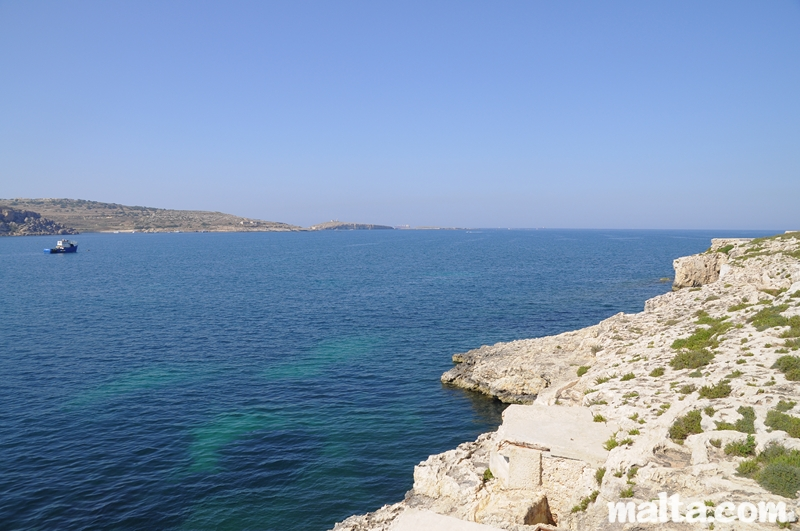 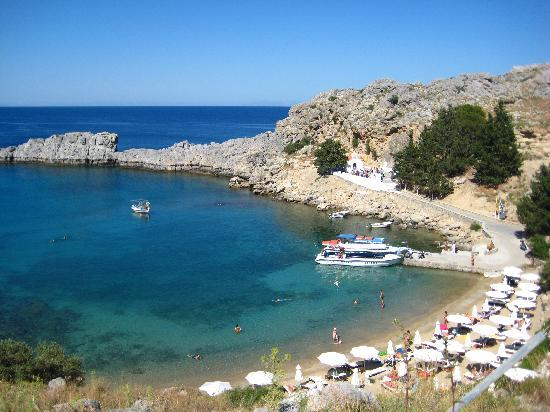 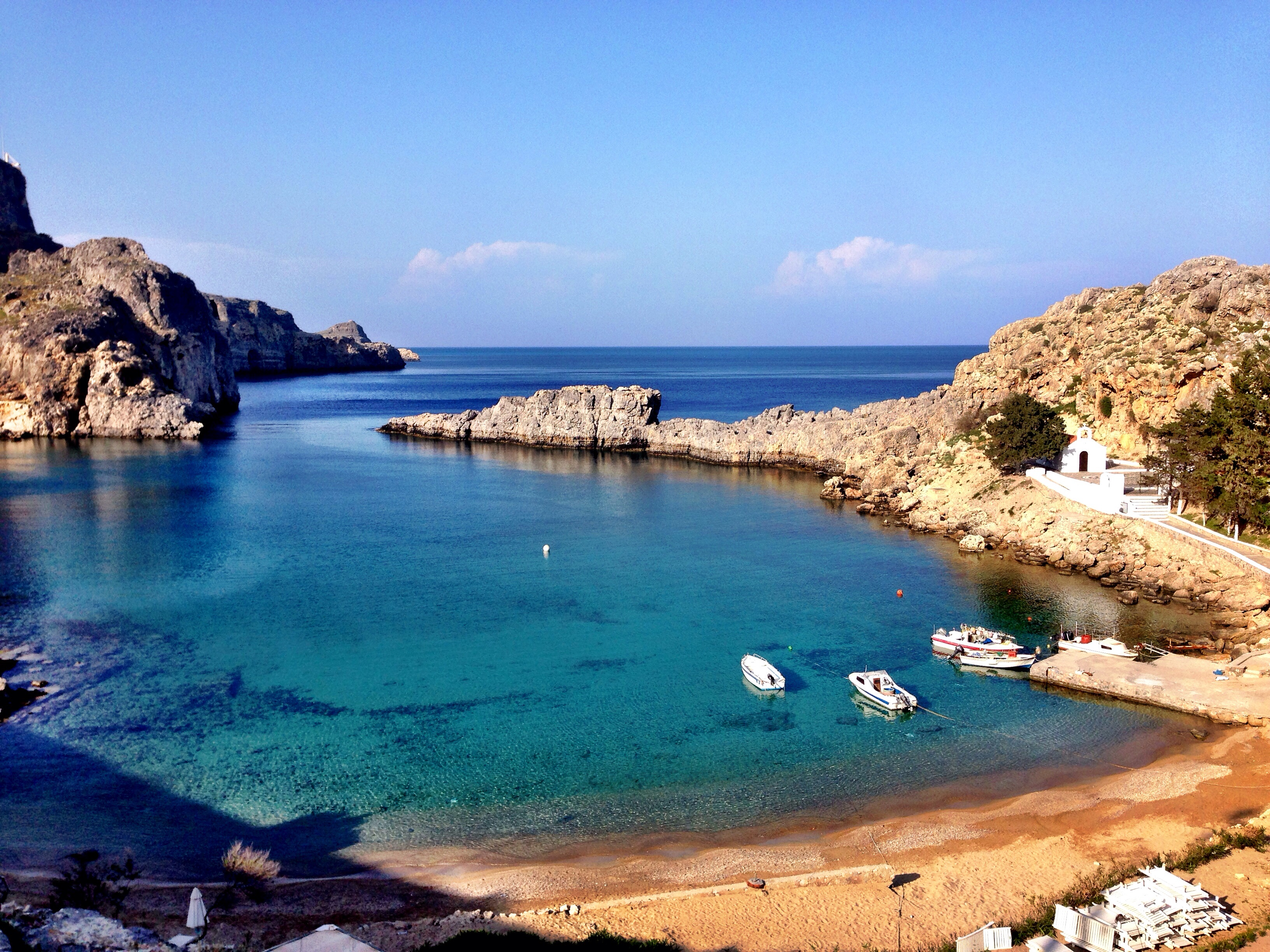 Two streams empty into this harbor, 
producing a unique mud that would 
hold a boat fast.
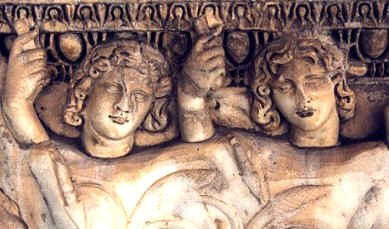 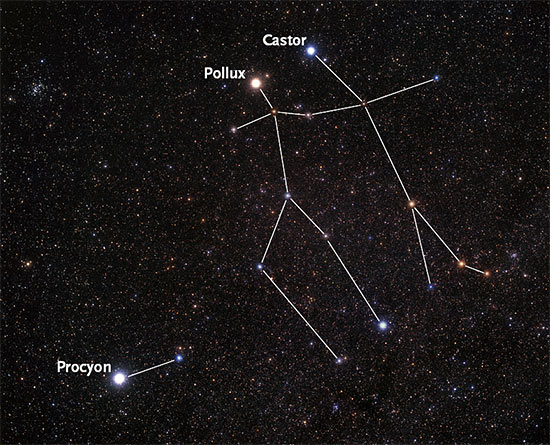 The Twins (Gemini) were 
considered good fortune 
for travelers.
Lessons In The Storm
1. God is sovereign and will prepare and accomplish whatever is necessary. 
	Sometimes He calms the storms, sometimes He makes a path through it. 
2. We may never know the reason for the storm, but be assured of the outcome. 
3. Never stop being practical. Leadership surfaces in the storms. 
4. God blesses those that reject Him for the sake of those who love Him.
					5. My words and actions communicate 
					    hope (See Jer. 32:6-16)
					6. Do NOT discount human wisdom.
					7. Present a clear testimony.
					8. Note again Paul’s need for 
					encouragement as the church came to him.
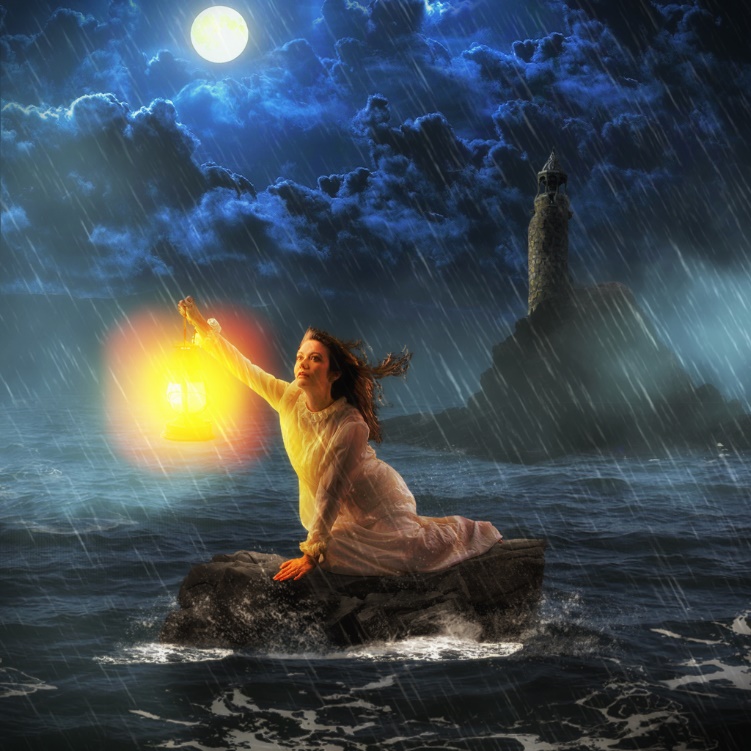 Acts 28: No Bitterness
In spite of who put Paul into such a difficult life situation, to whom does Paull first go to
in Rome? Why??